«БЕЗ ВОДЫ  НЕТ ЖИЗНИ»Аксенова Александра, Шелудкова Анастасия д.о. «Школа вожатого» БОУ ДО г. Омска «Детский ЭкоЦентр», руководитель Князева Наталья Ивановна, 9 классы БОУ г. Омска «СОШ № 132,»
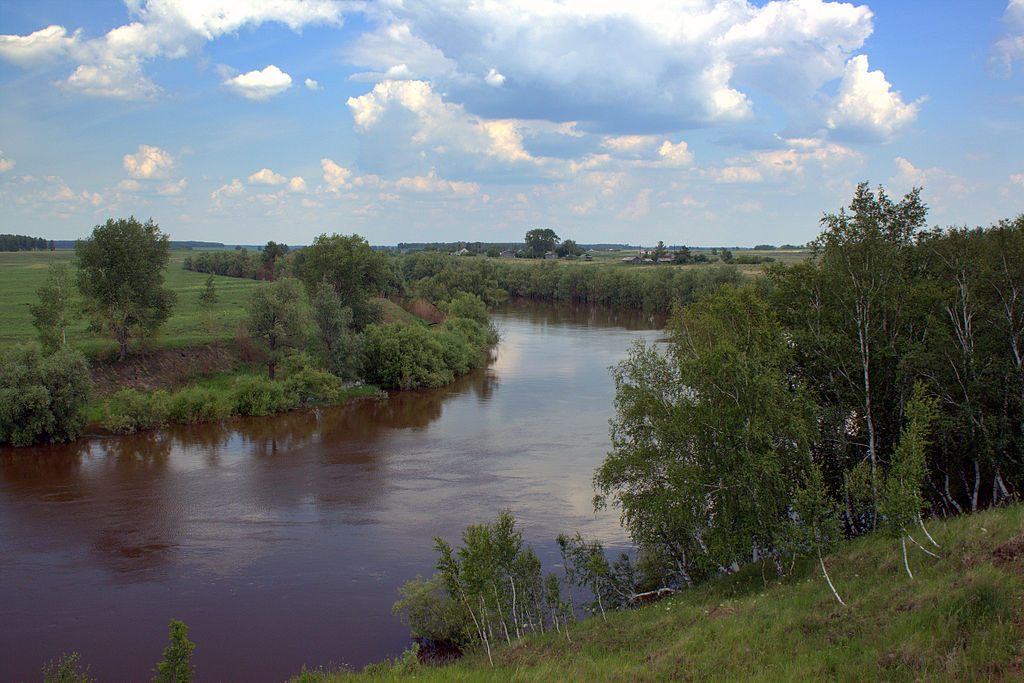 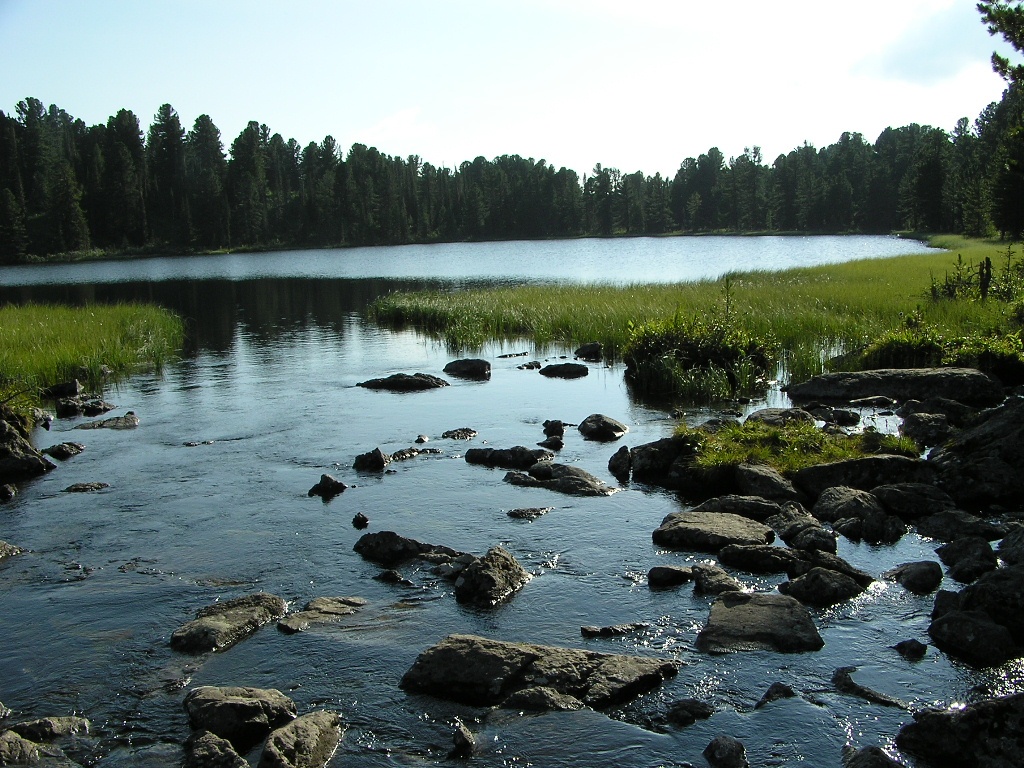 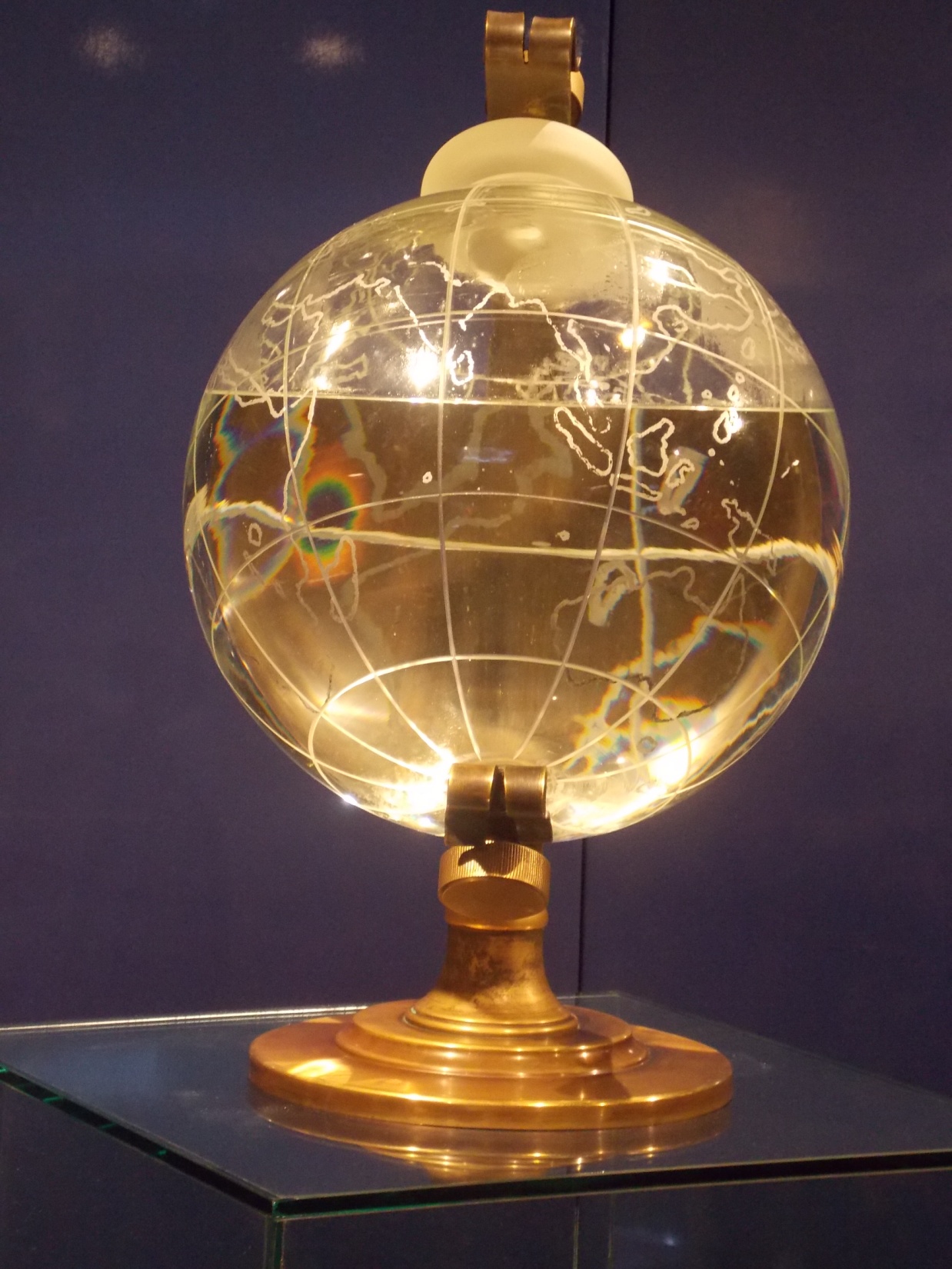 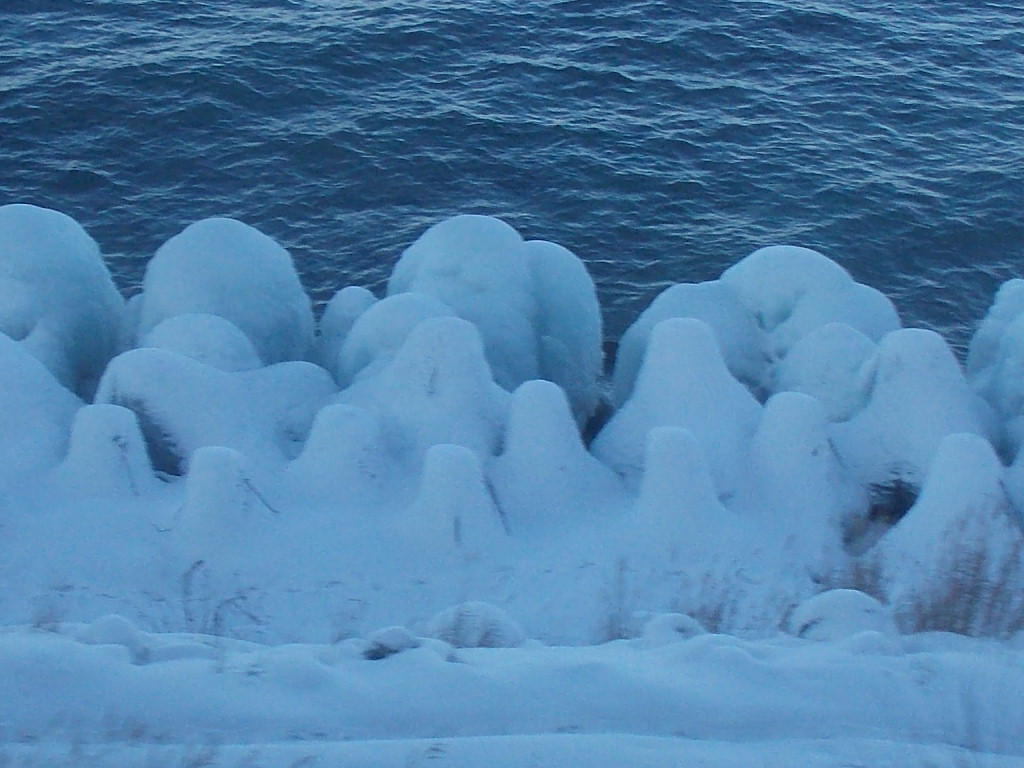 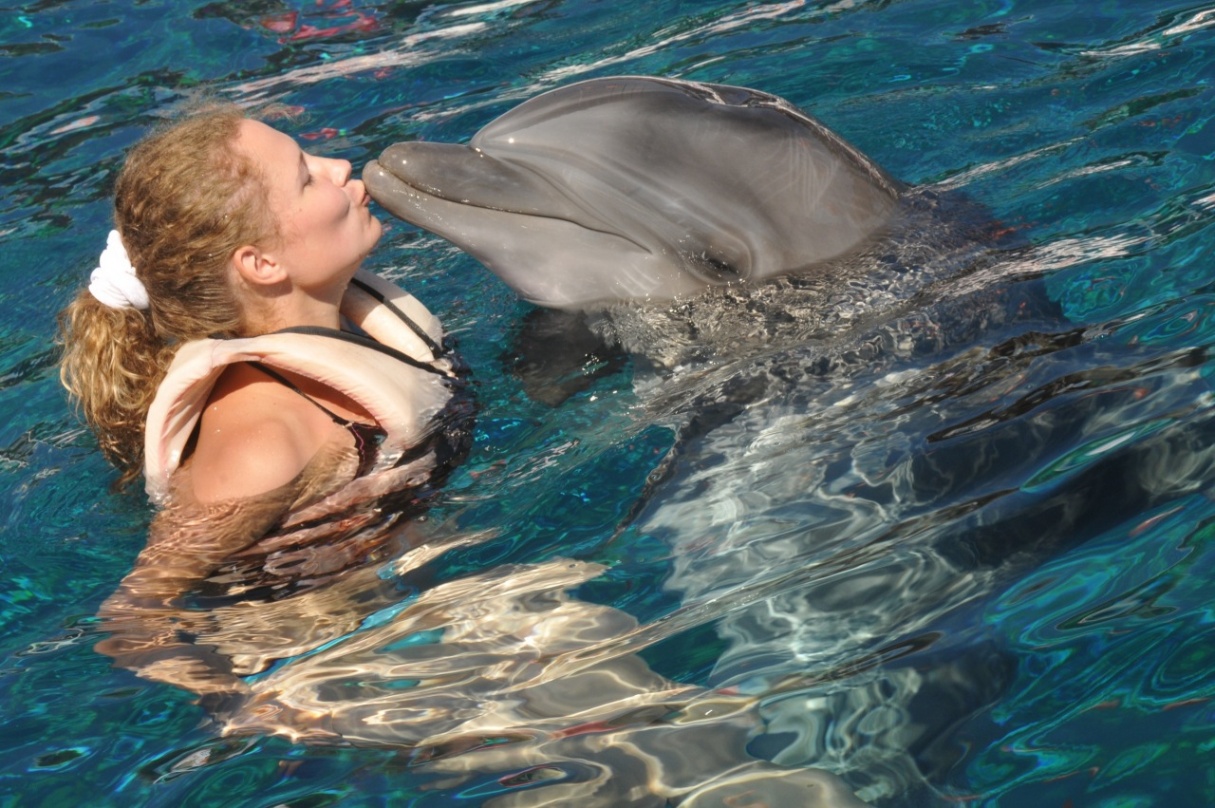 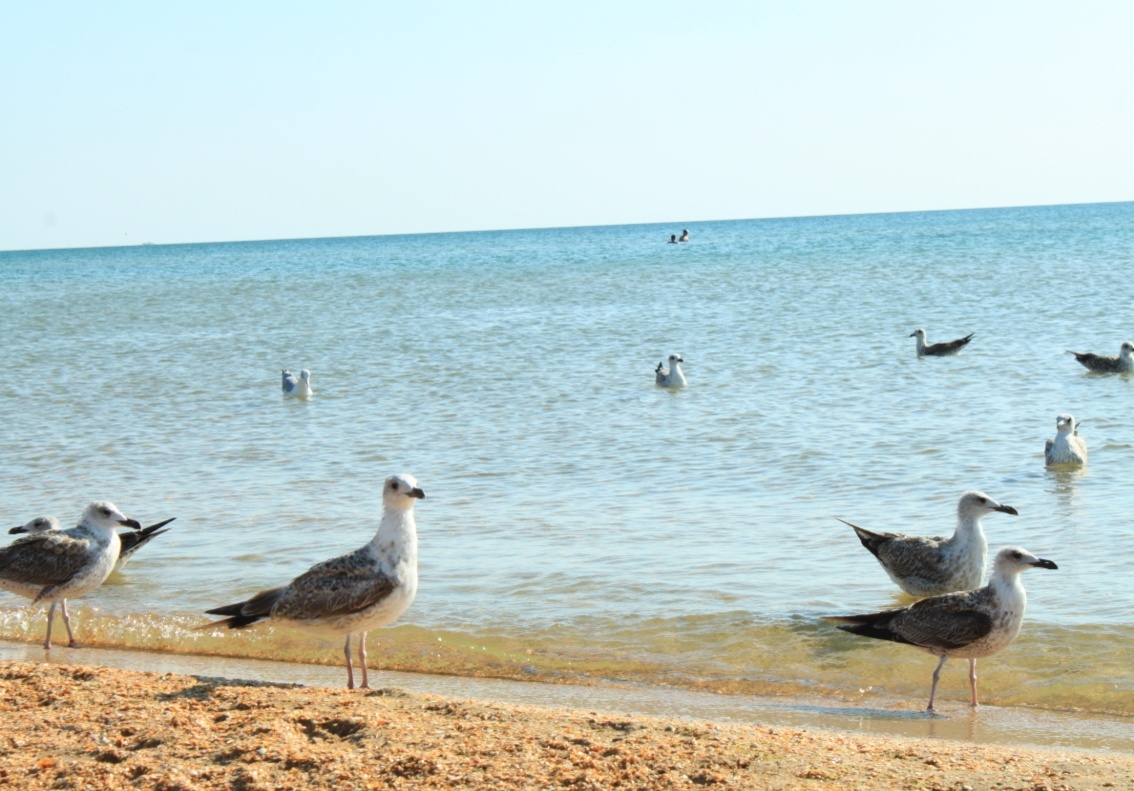 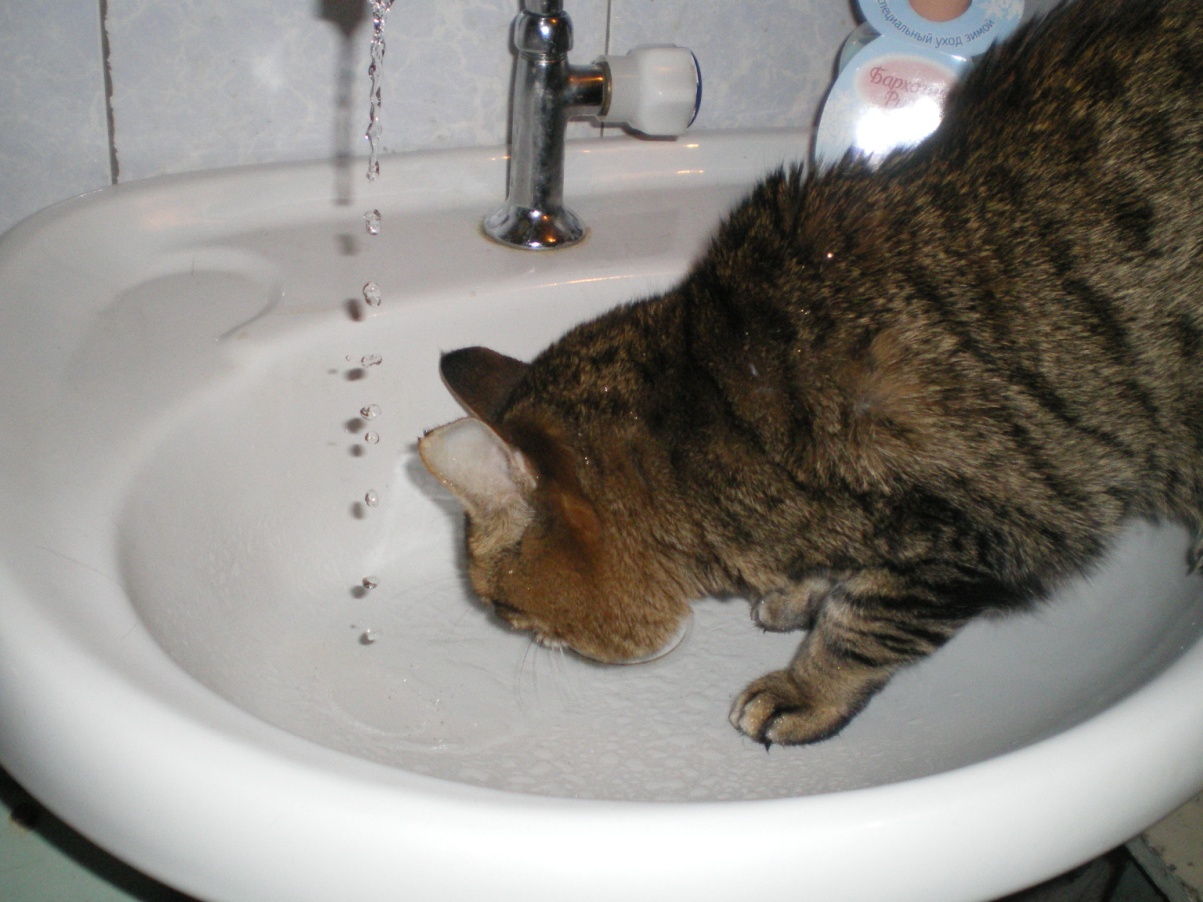 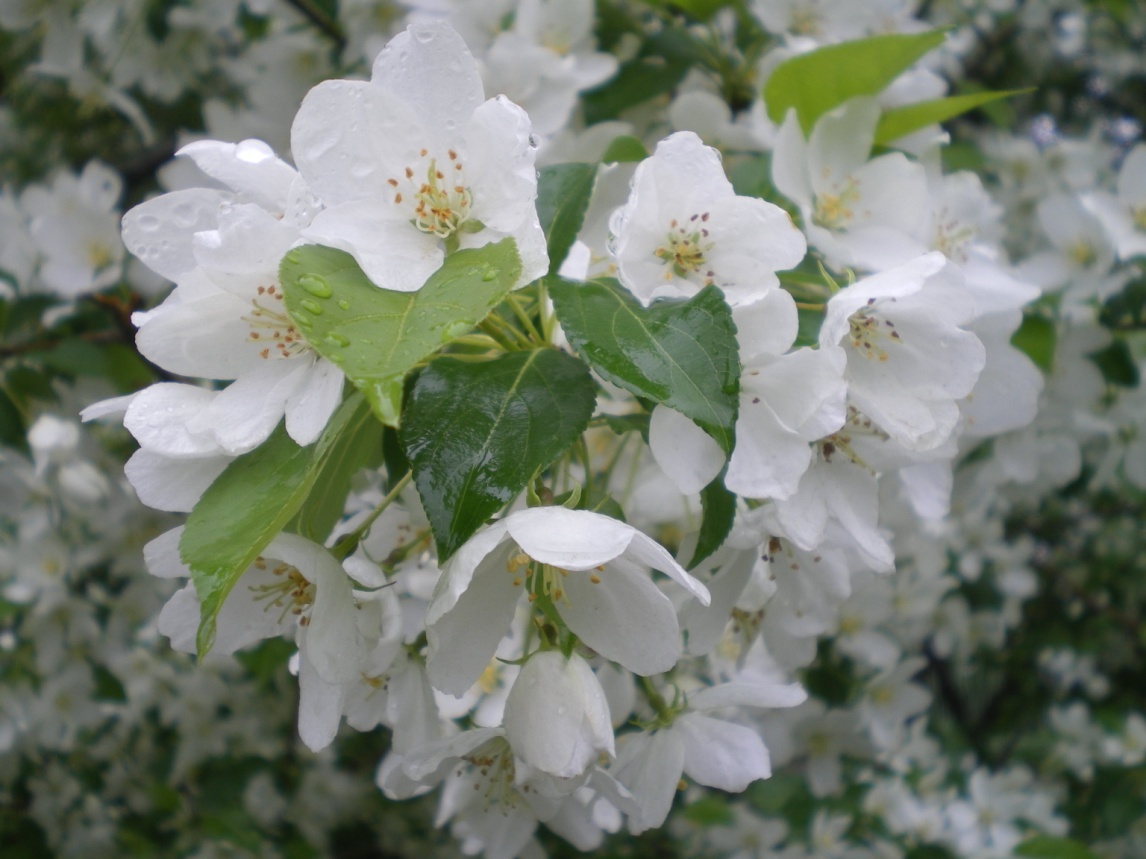 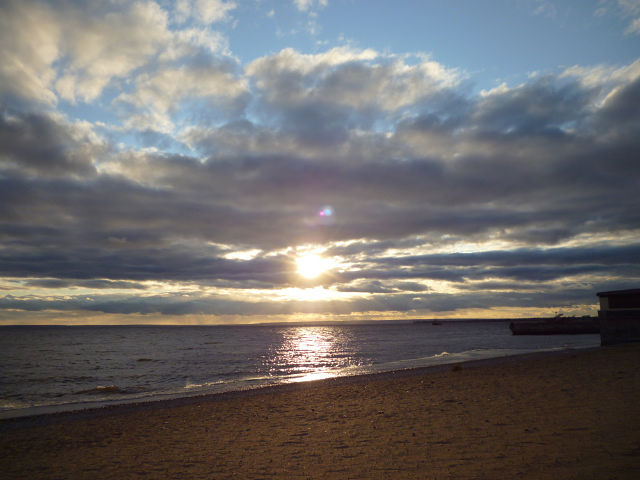 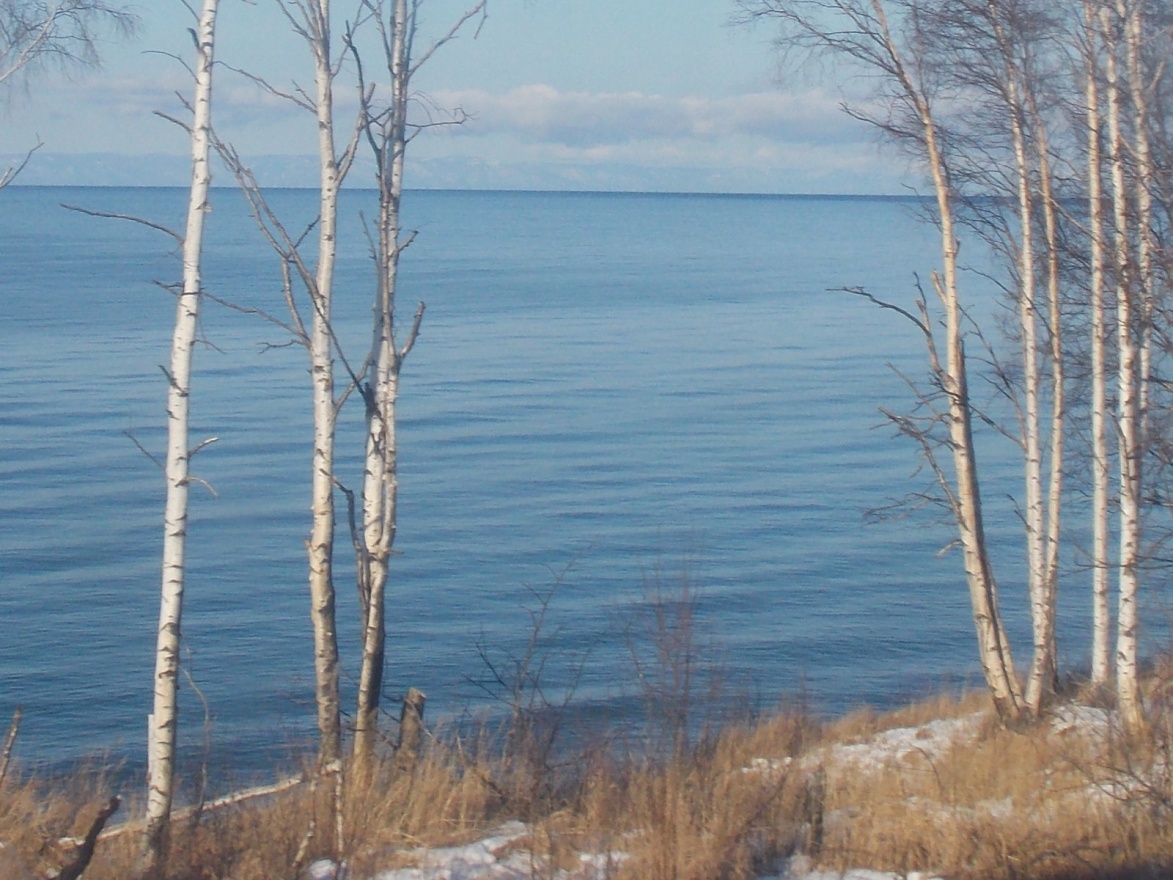 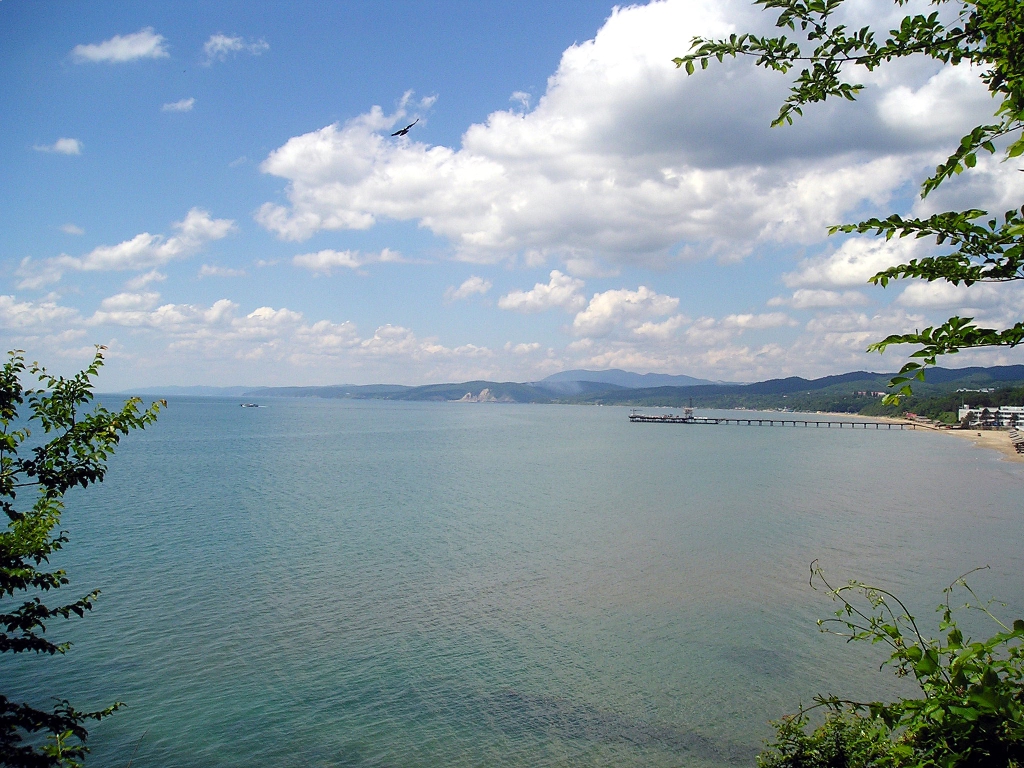 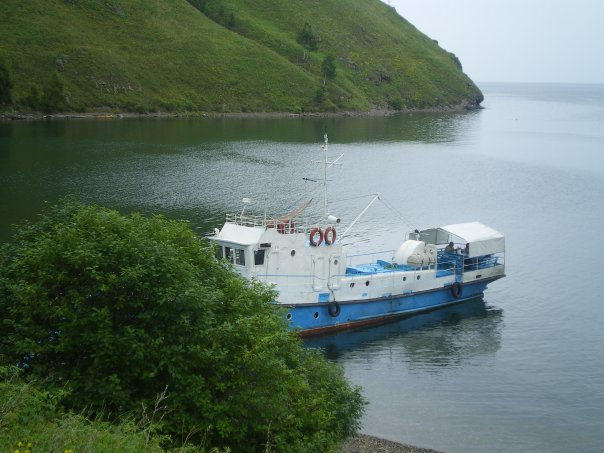 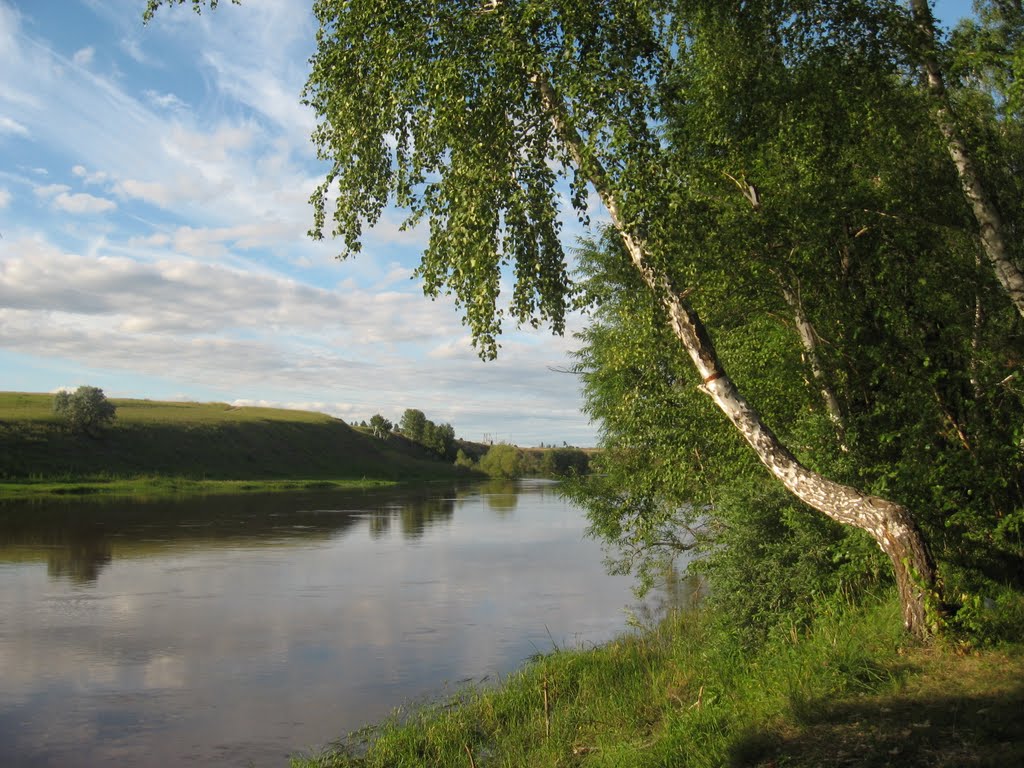 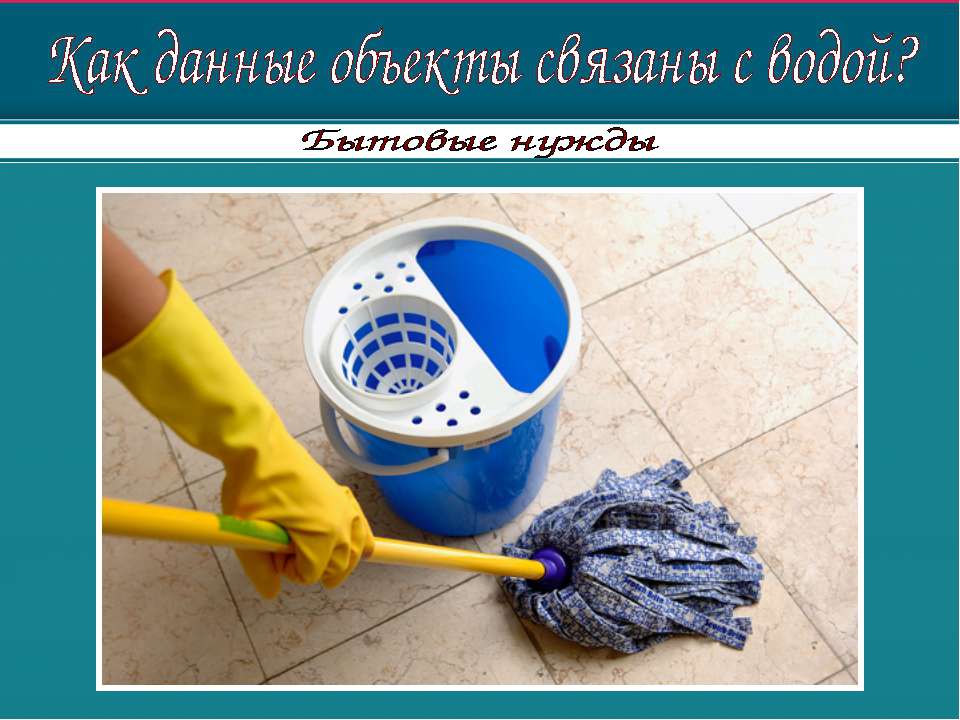 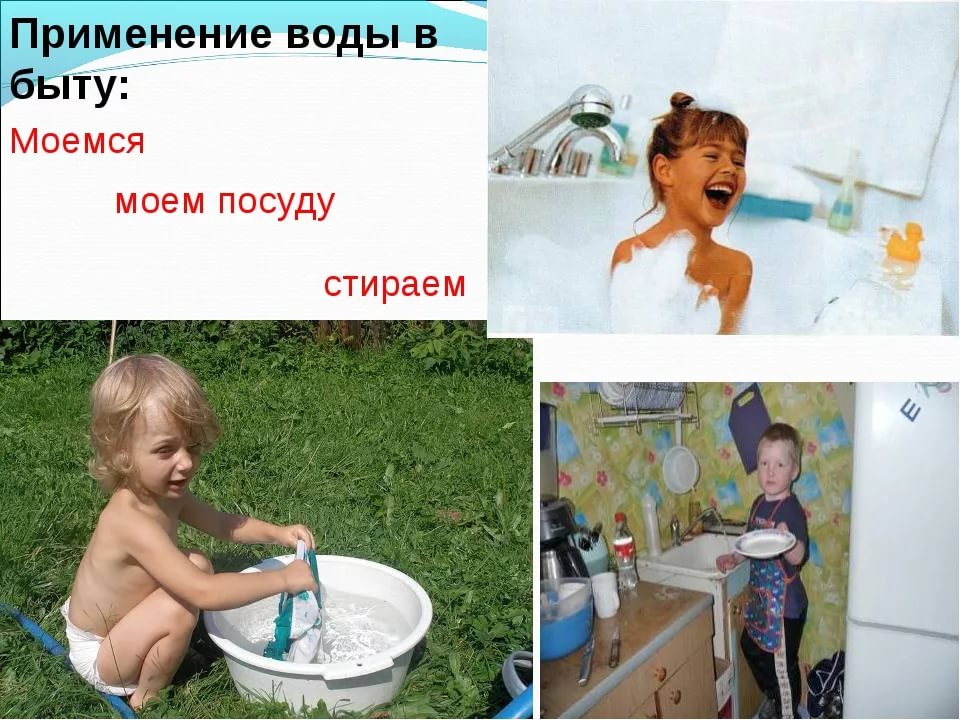 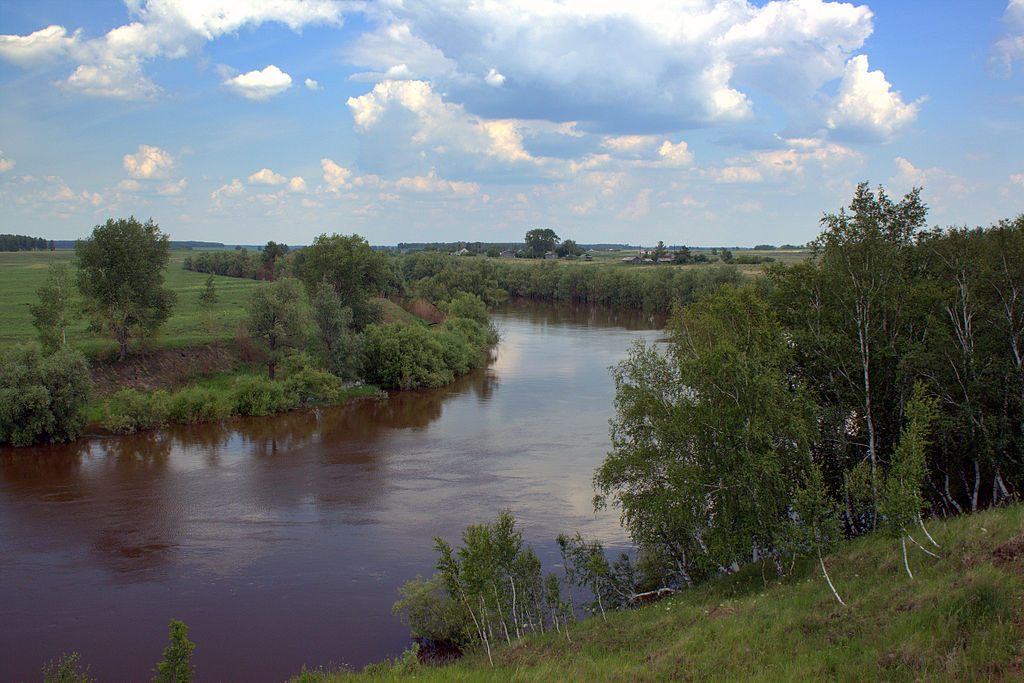 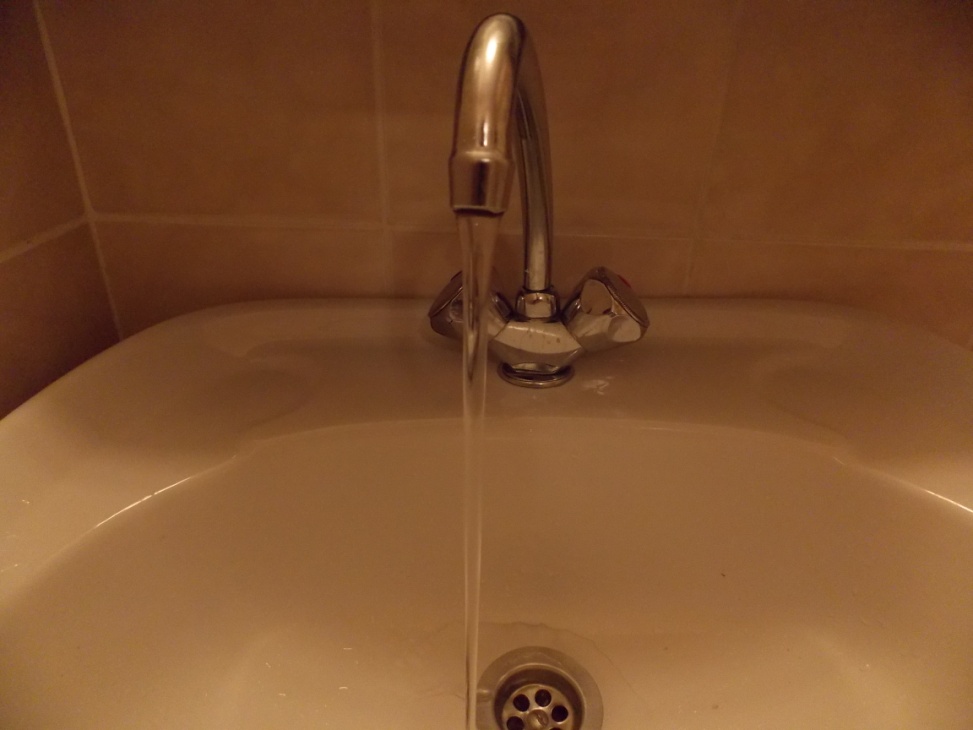 ЦЕЛЬ: Привлечение внимания общественности муниципальных районов, органов надзора и контроля к сохранению водных ресурсов Омской области.
Задачи проекта:
Проведение информационного семинара по создания рабочей команды проекта, организации и проведению добровольческих экологических акций, направленных на экологическое просвещение населения.
Проведение работ по очистке водотоков и берегов рек Оми и Иртыша - предотвращение загрязнения водного объекта.
Информирование населения об экологических проблемах водных объектов через тематические акции, информационные материалы, освещение деятельности проекта в СМИ.
Организация водного патруля на территории реки Оми.
Провести занимательные уроки «Без воды нет жизни»
Проведение социологического опроса «Сохранение водных ресурсов»
Организация конкурса плакатов «Сохраним реки и озера для будущих поколений» 
Создание и изготовление информационных листовок
Проведение образовательного сбора «Помоги реке»
Методы
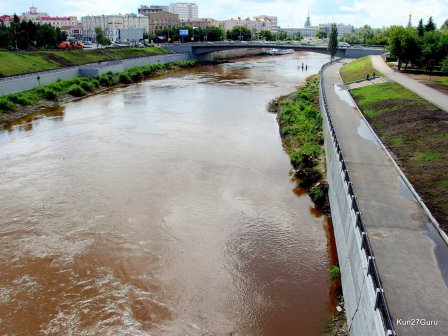 Анализ
Опрос
наблюдение
Объект исследования: вода
Предмет исследования: значение воды
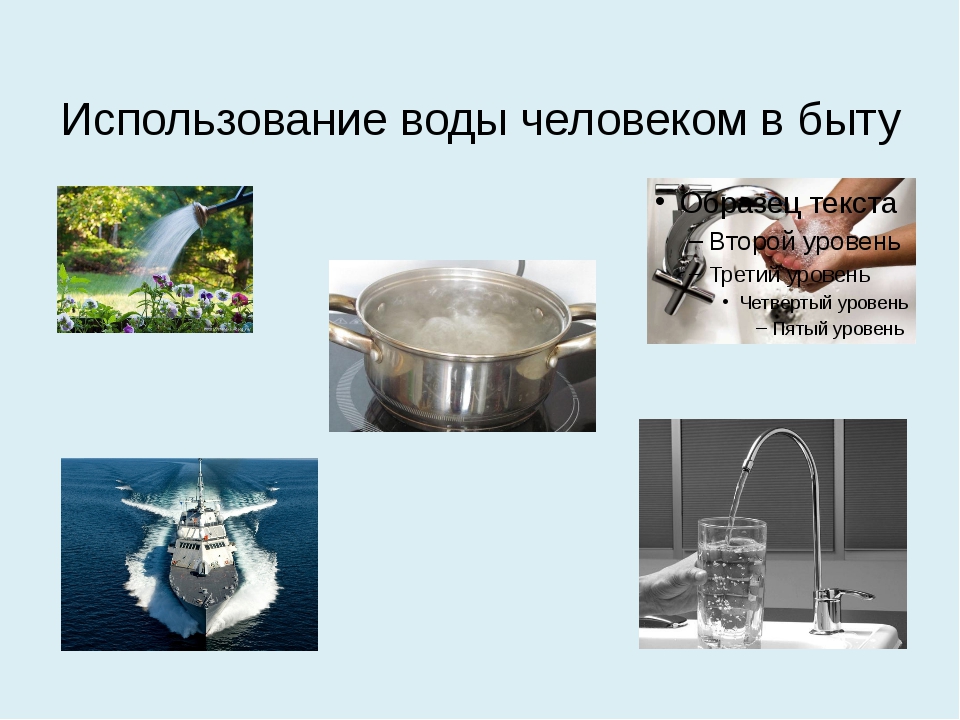 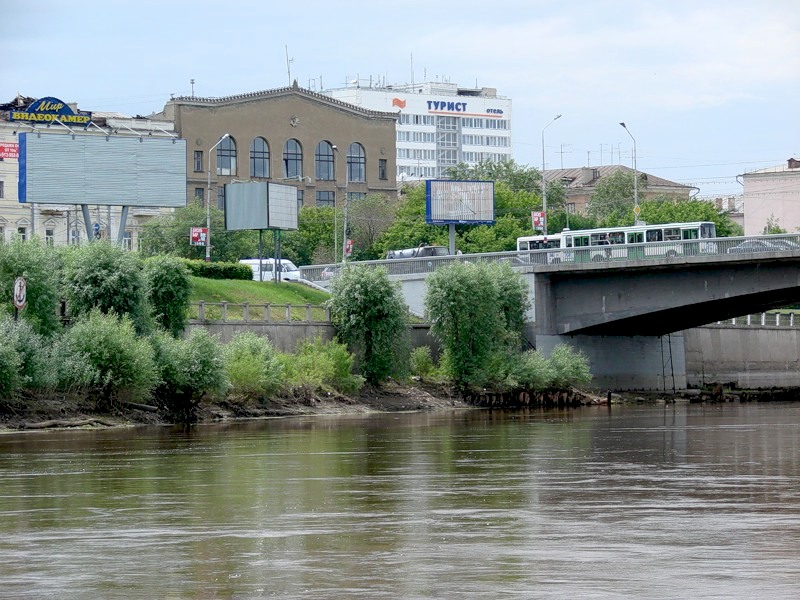 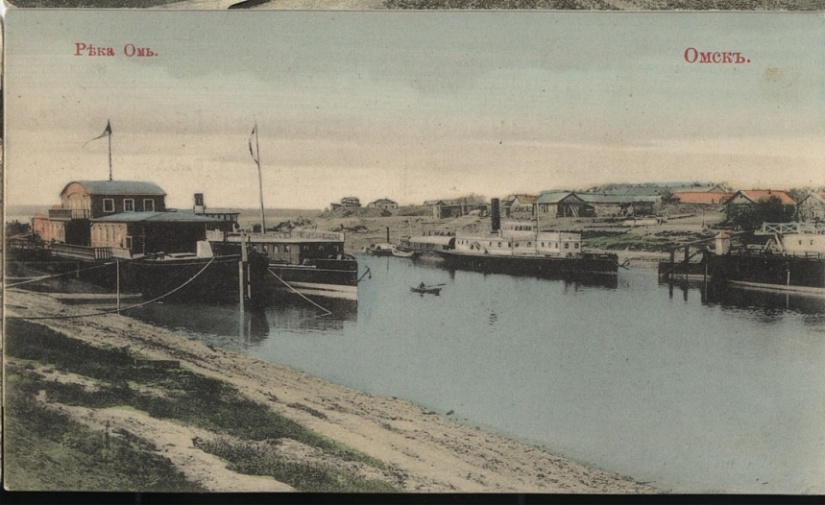 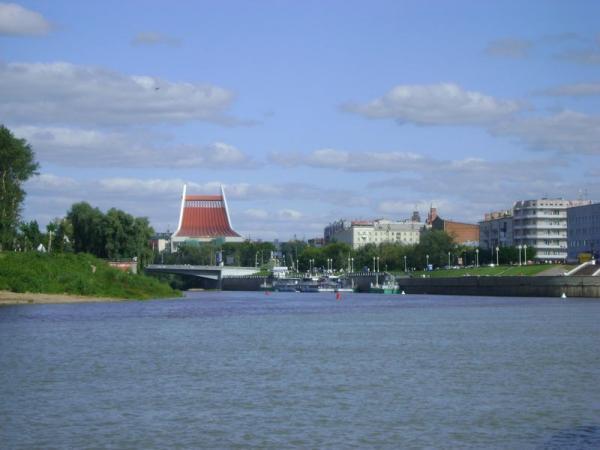 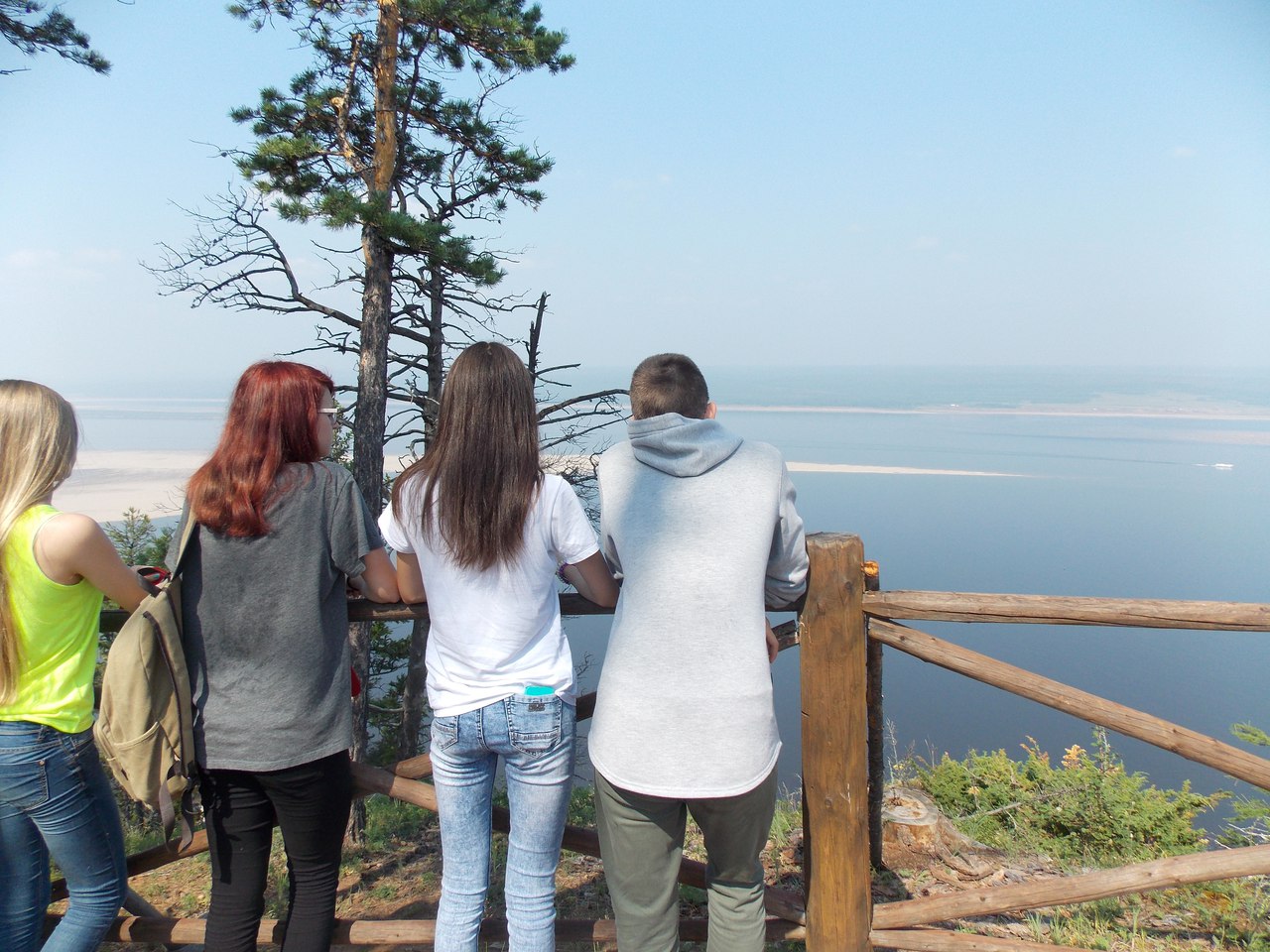 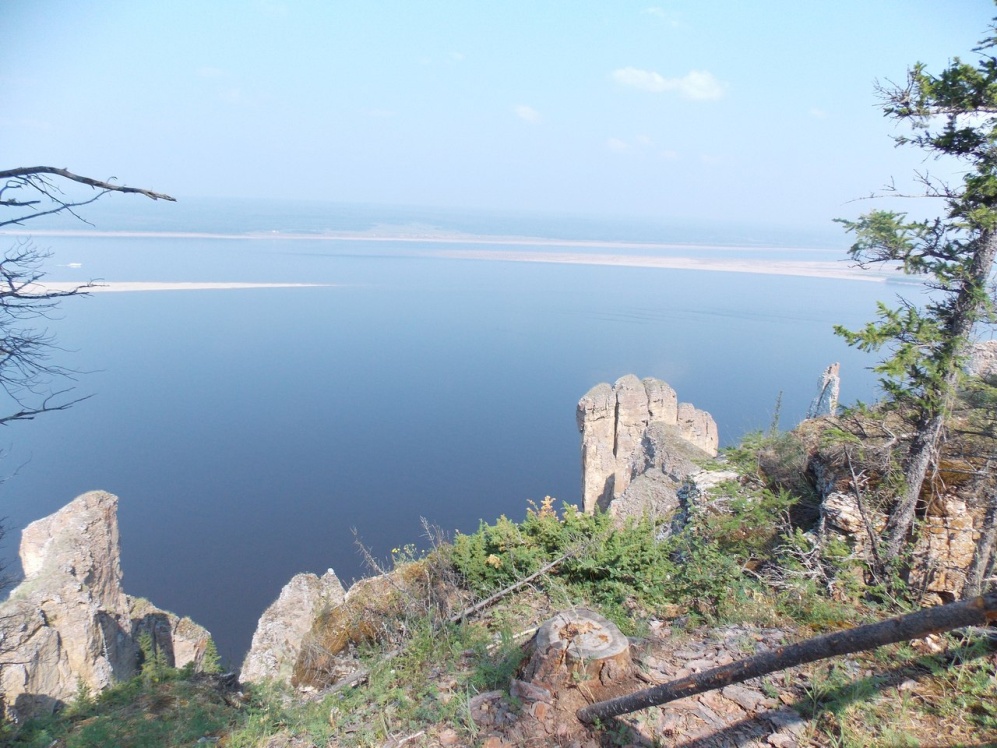 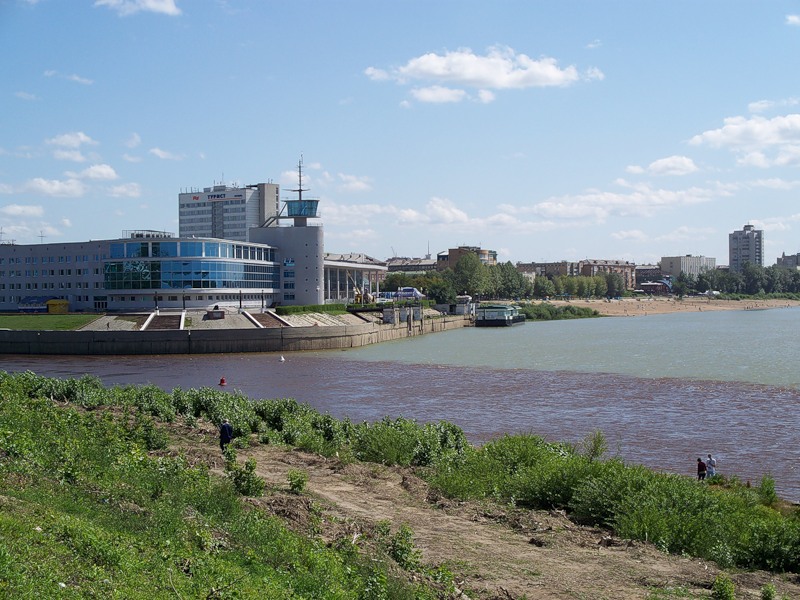 КАЛЕНДАРНЫЙ ПЛАН 1 части:
Занимательные уроки «Без воды нет жизни» - вода, занимательные факты, презентация и игры для 1-3 классов – февраль  5, 9, 12, 16, 19, 26
Социологический опрос «Сохранение водных ресурсов» - 1-10 кл.
Конкурс плакатов «Сохраним реки и озера для будущих поколений» 
Изготовление информационных листовок 
Образовательный сбор «Помоги реке»
Акции  по уборке территории  водных объектов

КАЛЕНДАРНЫЙ ПЛАН 2  части:
Занимательные уроки «Без воды нет жизни» - вода, занимательные факты, презентация и для школ города Омска и регионов России (Якутия, Санкт- Петербург, Тюмень).
Социологический опрос «Сохранение водных ресурсов» - 1-10 кл. на территории России.
Всероссийский конкурс плакатов «Сохраним реки и озера для будущих поколений» 
Изготовление информационных листовок и распространение по регионам.
Создание группы «Без воды нет жизни» для обмена информации с другими регионами России.
Образовательный сбор «Помоги реке» проведение 
Акции  по уборке территории  водных объектов
Механизмы реализации проекта
Подготовительный этап - Провести опрос общественного мнения о сохранении водных ресурсов
- Подготовить письма организациям согласившимся оказать помощь в осуществлении проекта. 
- Провести рекламную акцию через  средства массовой  информации, объявления и   сообщить о данном проекте, найти помощников—добровольцев и партнеров—единомышленников для  его реализации. 
 - Создать инициативную группу из членов детских объединений, преподавателей школы, родителей и общественности, добровольцев.
- Составить план мероприятий  по реализации проекта.
- Составить смету расходов.
Основной этап - Провести консультацию-семинар для учащихся  по проекту.
- Провести  конкурс экологического плаката о воде.
- Провести тематический сбор
- Провести занимательные уроки
- Закупить необходимый материал (краски, кисти, бумагу, мешки, перчатки)
Заключительный этап - Провести праздничное мероприятие «Капля спасет мир»
- Провести церемонию награждения активных членов проекта
- Пригласить СМИ для освещения праздничного мероприятия 
-Изготовление листовок
Планируемый результат - Создание координационного совета по воде
- Приготовление волонтеров
- Экологическое воспитание школьников и жителей города Омска
- выход на Всероссийский уровень
социологический опрос 
«Сохранение водных ресурсов» 
по городу Омску
Если бы вы были Президентом страны, губернатором региона что бы вы сделали чтобы сохранить  чистой воду?
Занимательные уроки «Без воды нет жизни»
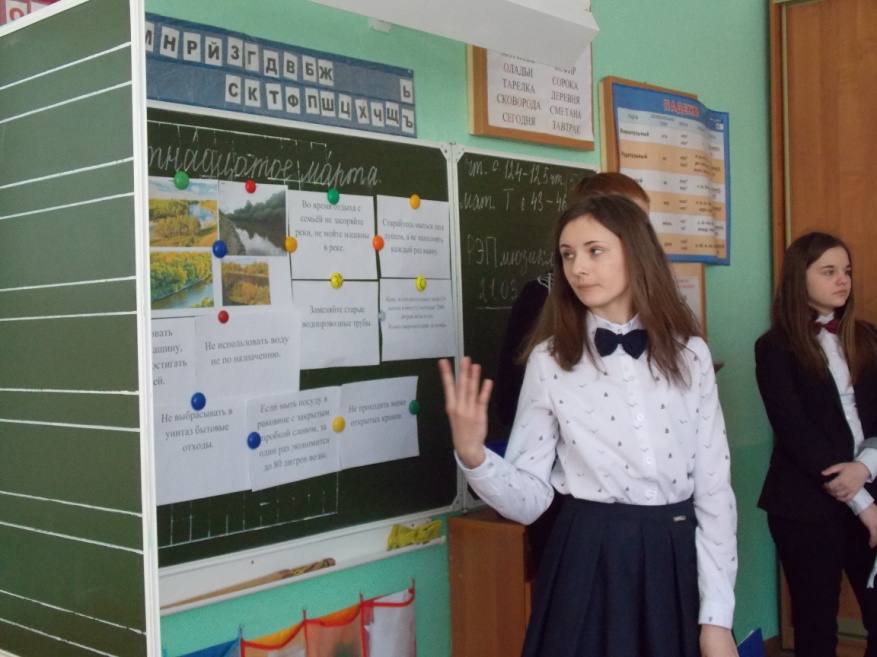 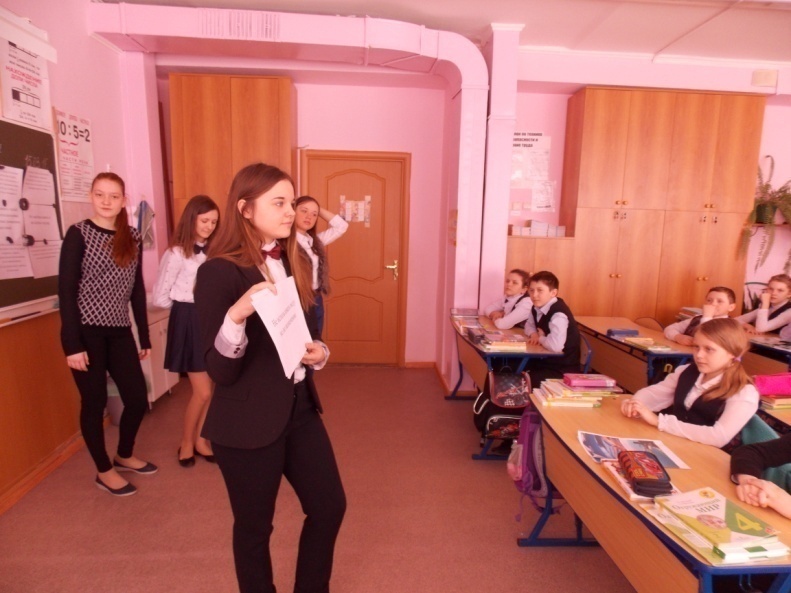 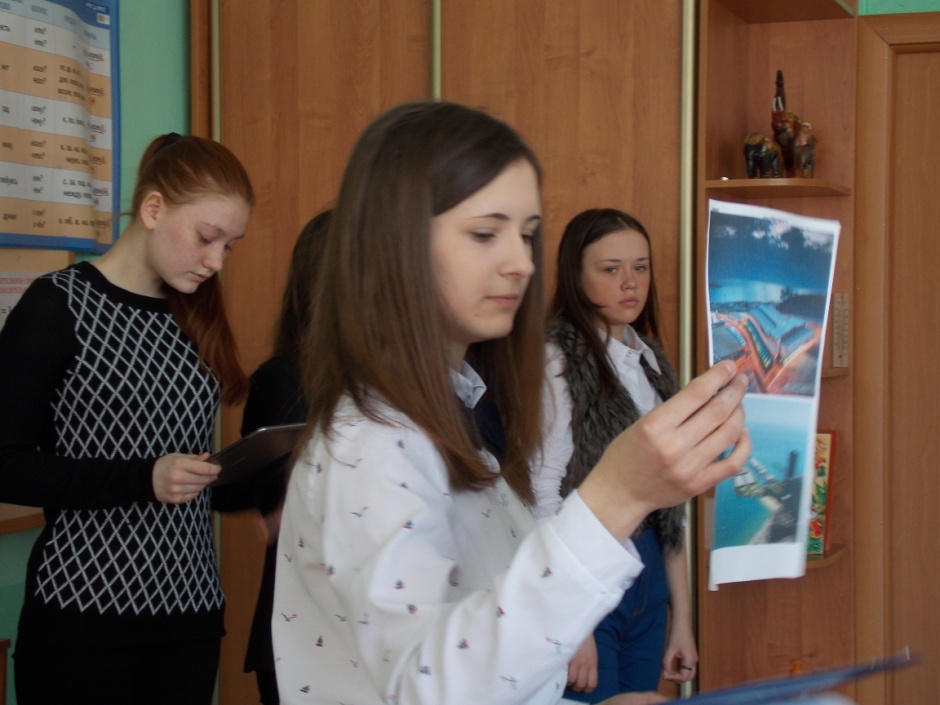 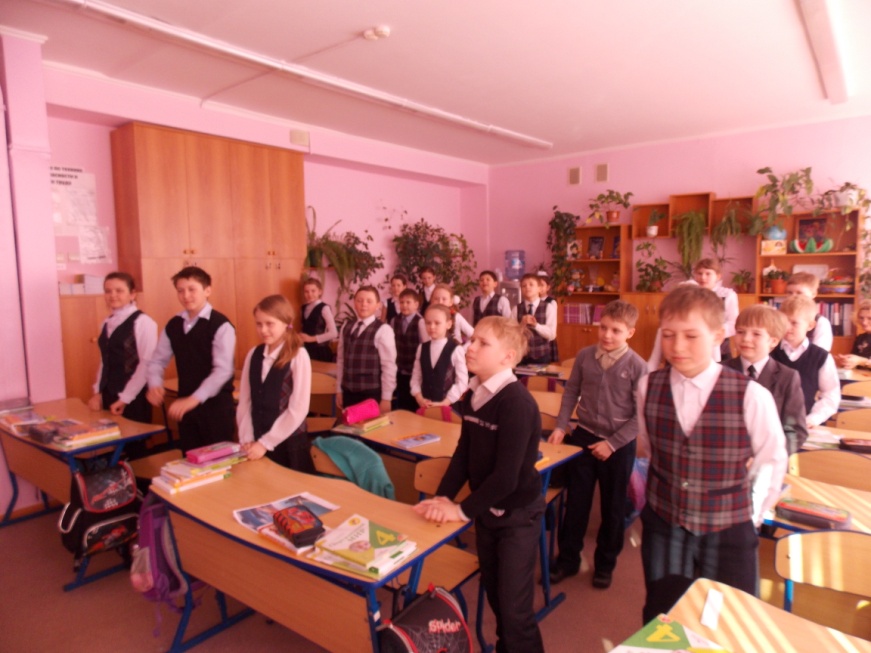 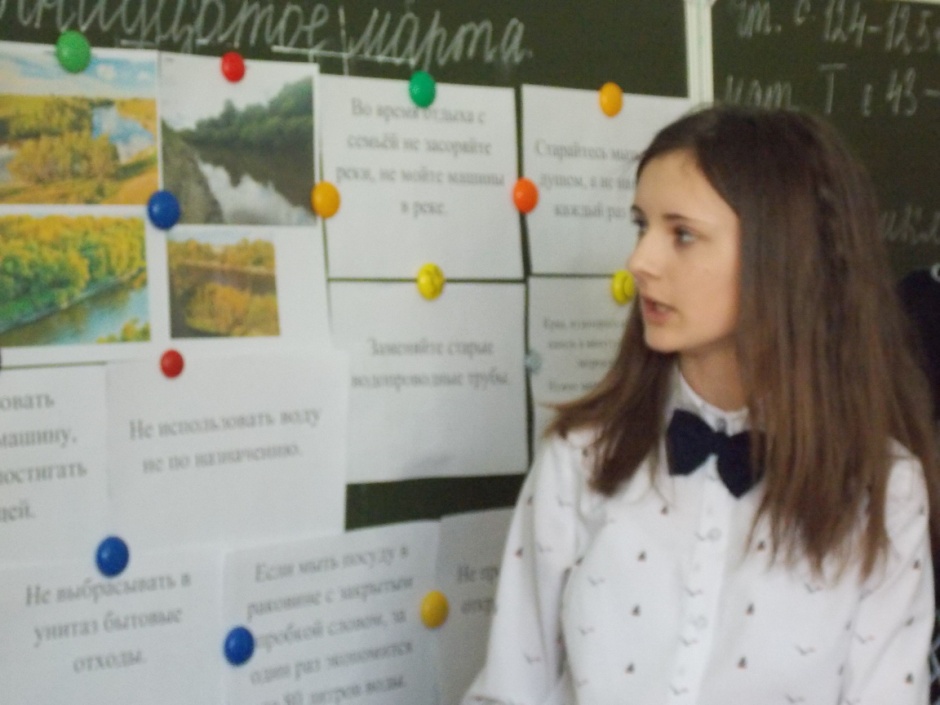 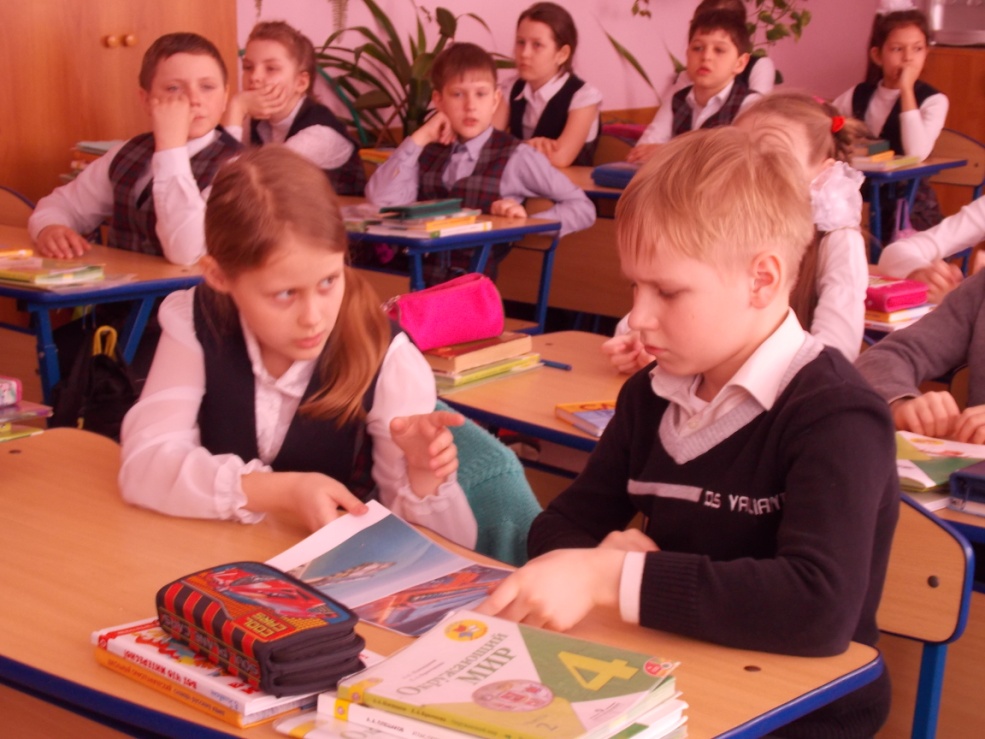 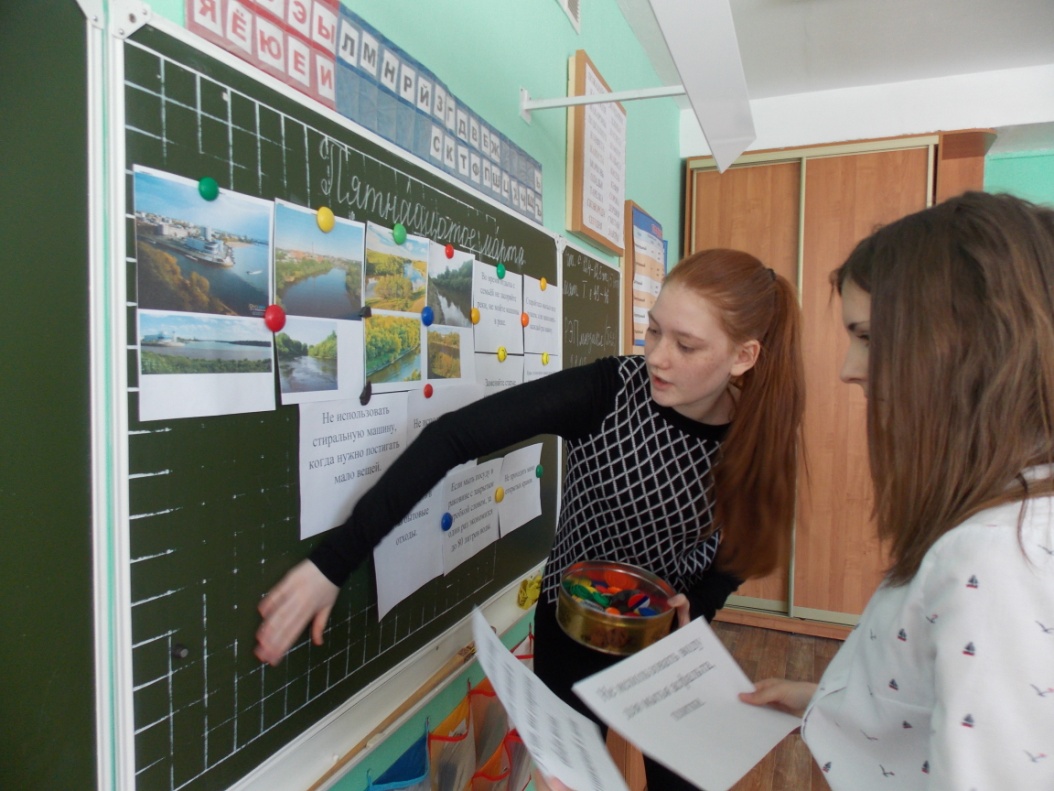 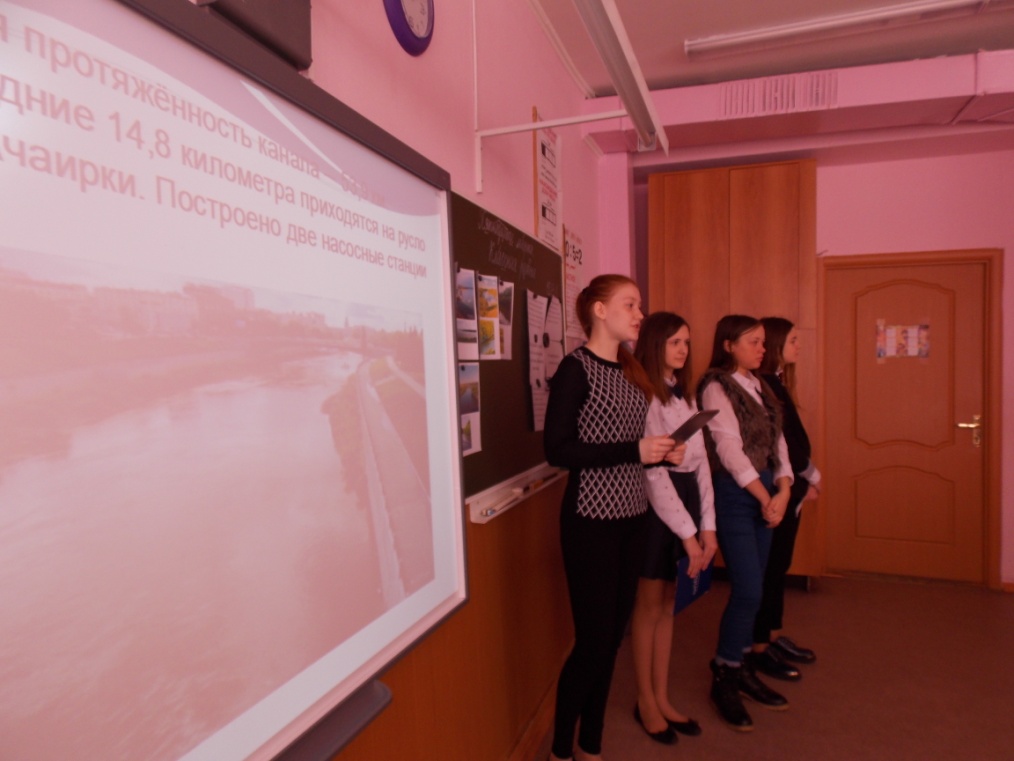 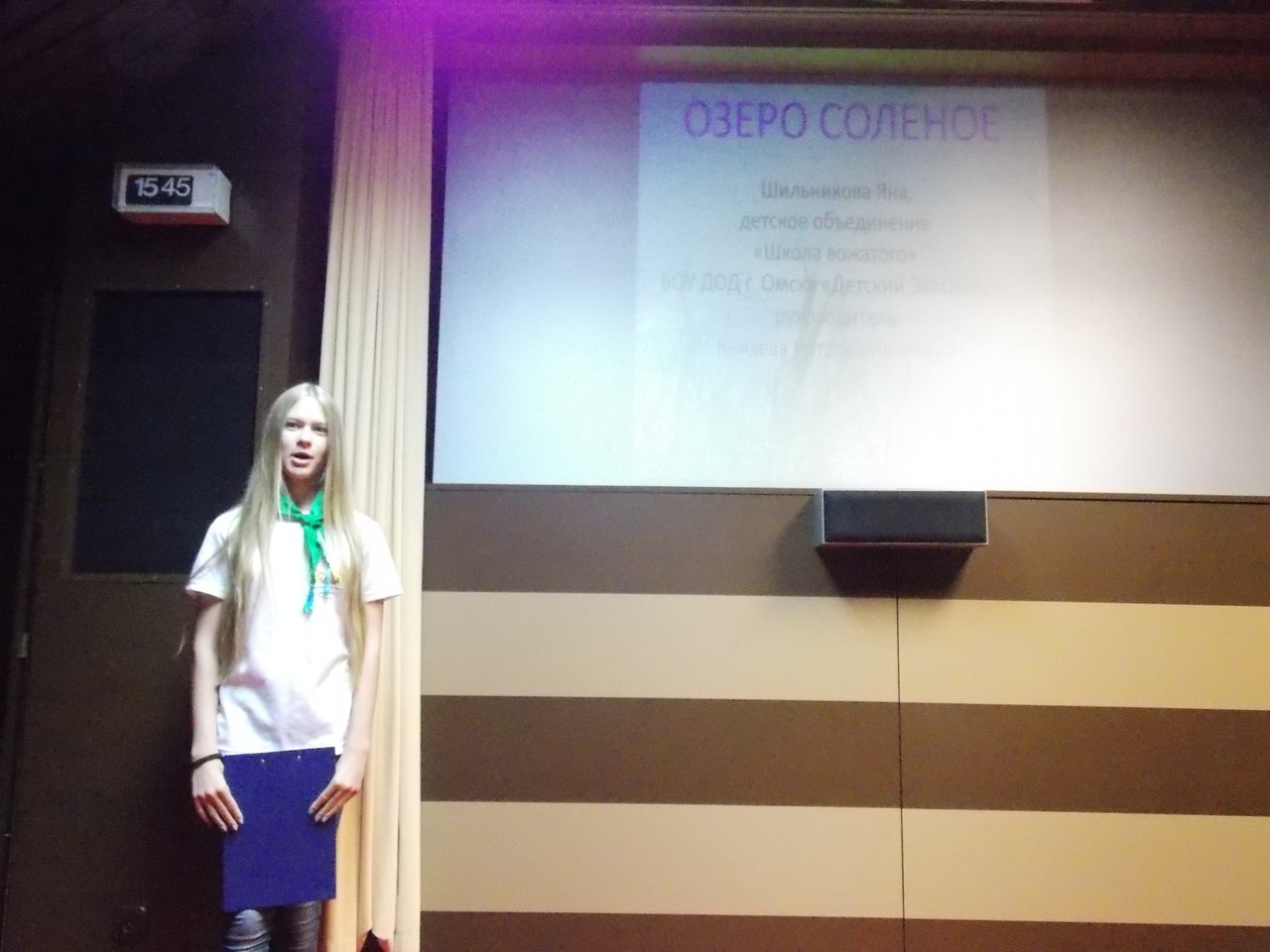 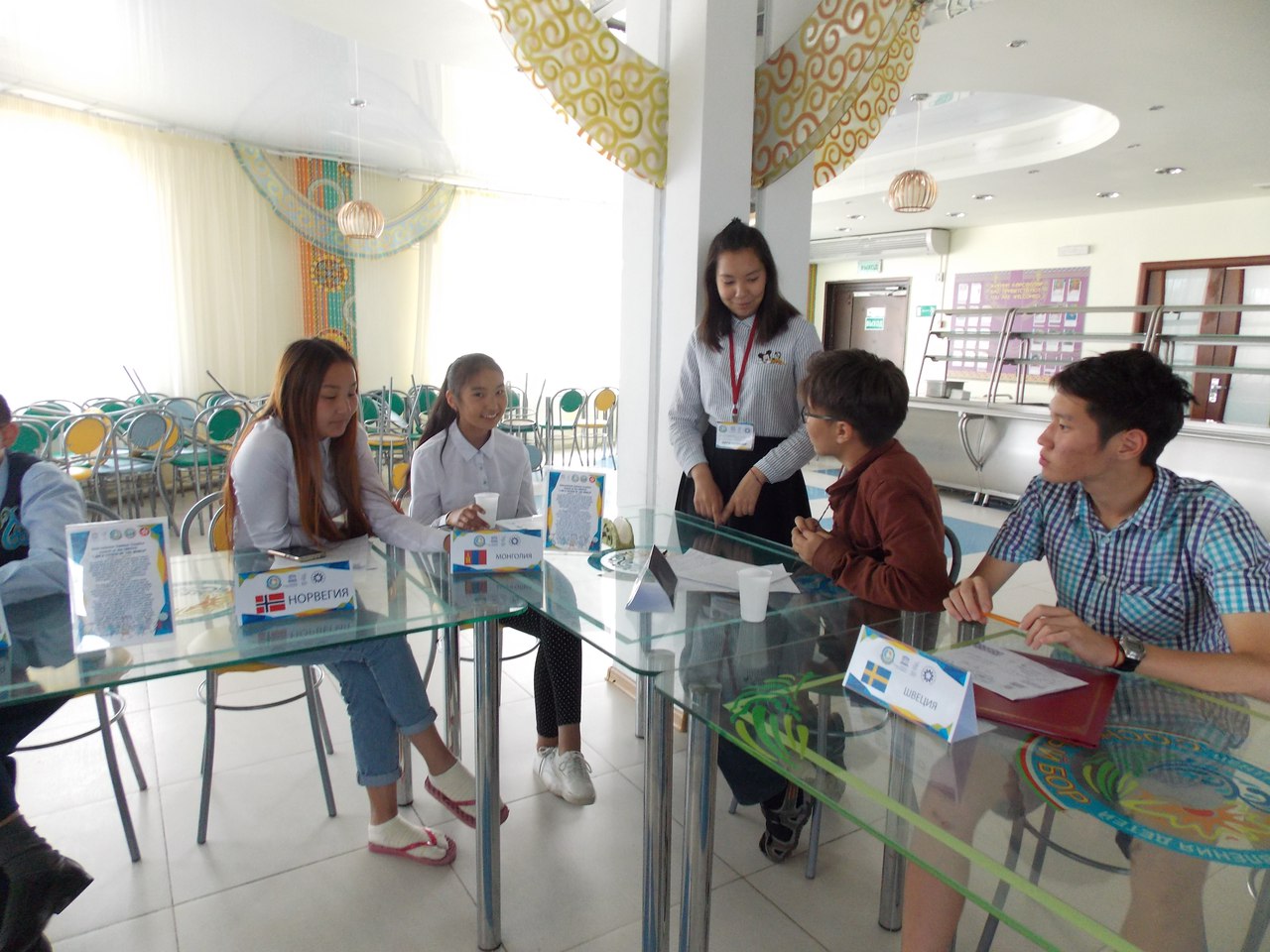 конкурс плакатов «Сохраним реки и озера для будущих поколений»
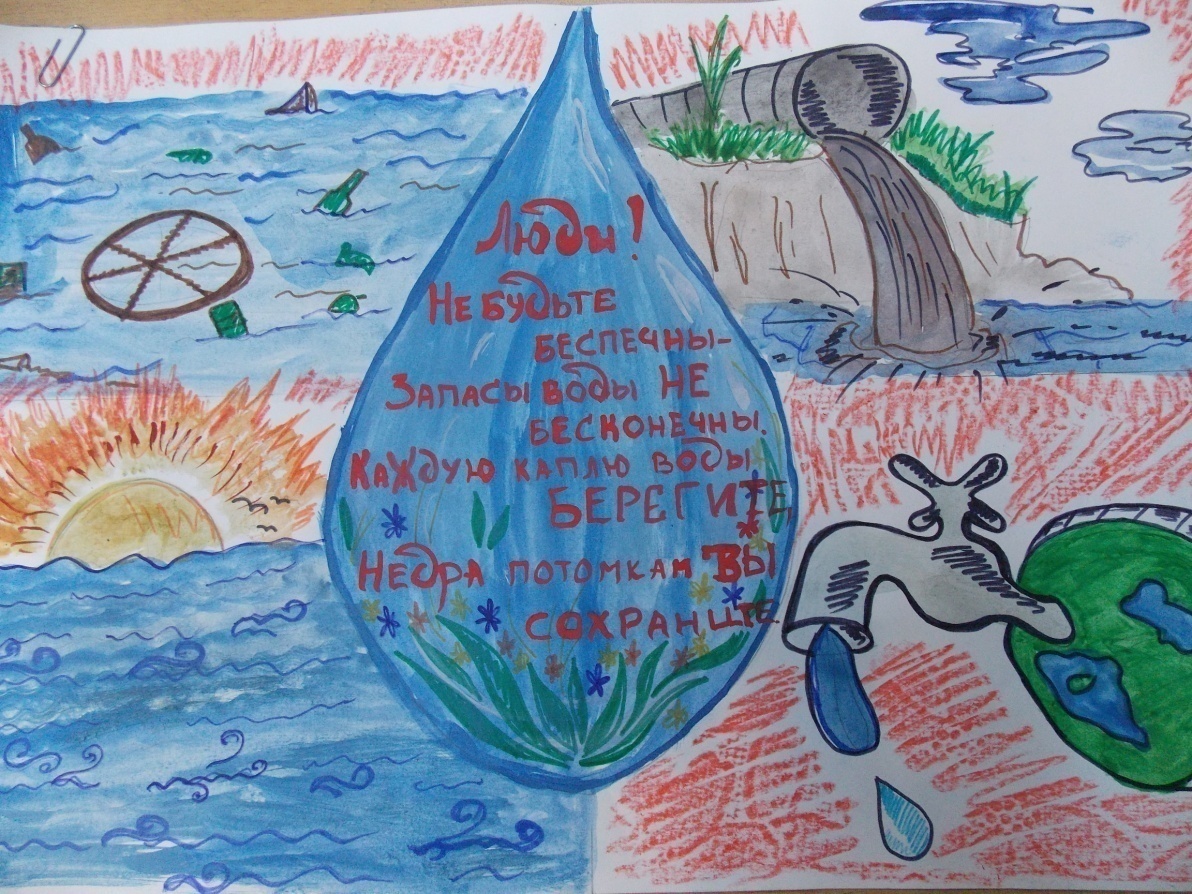 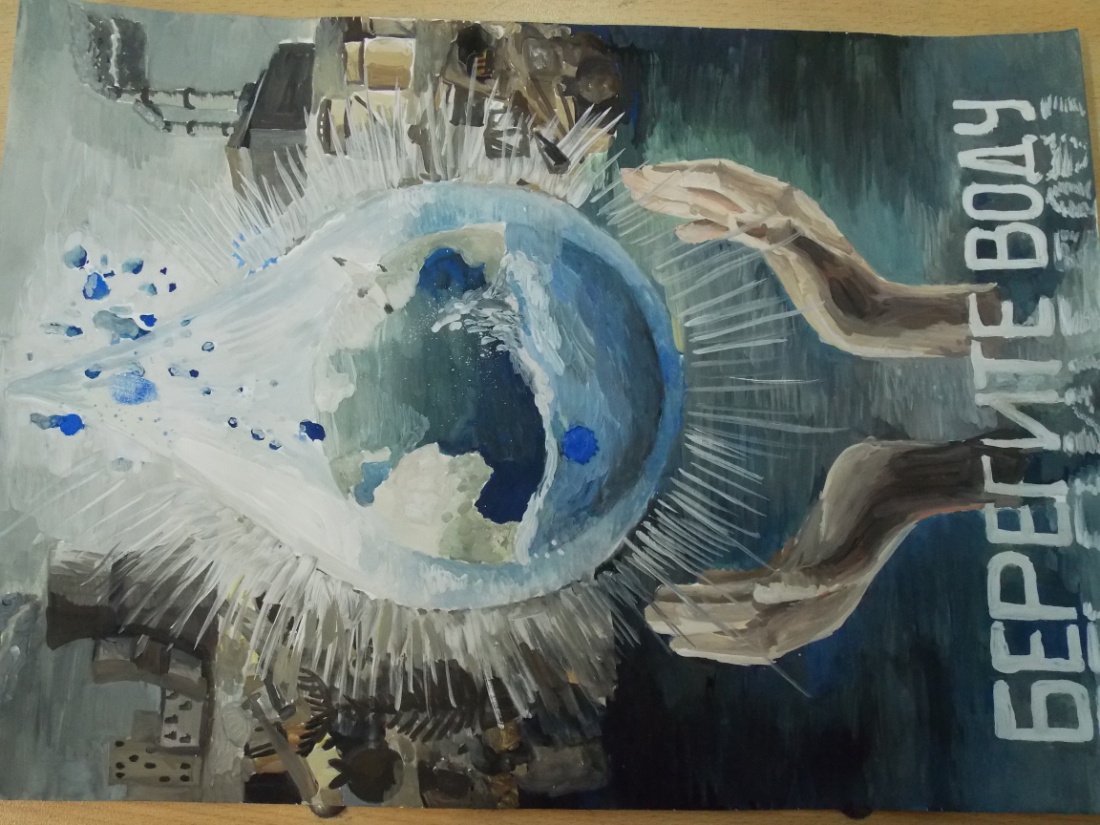 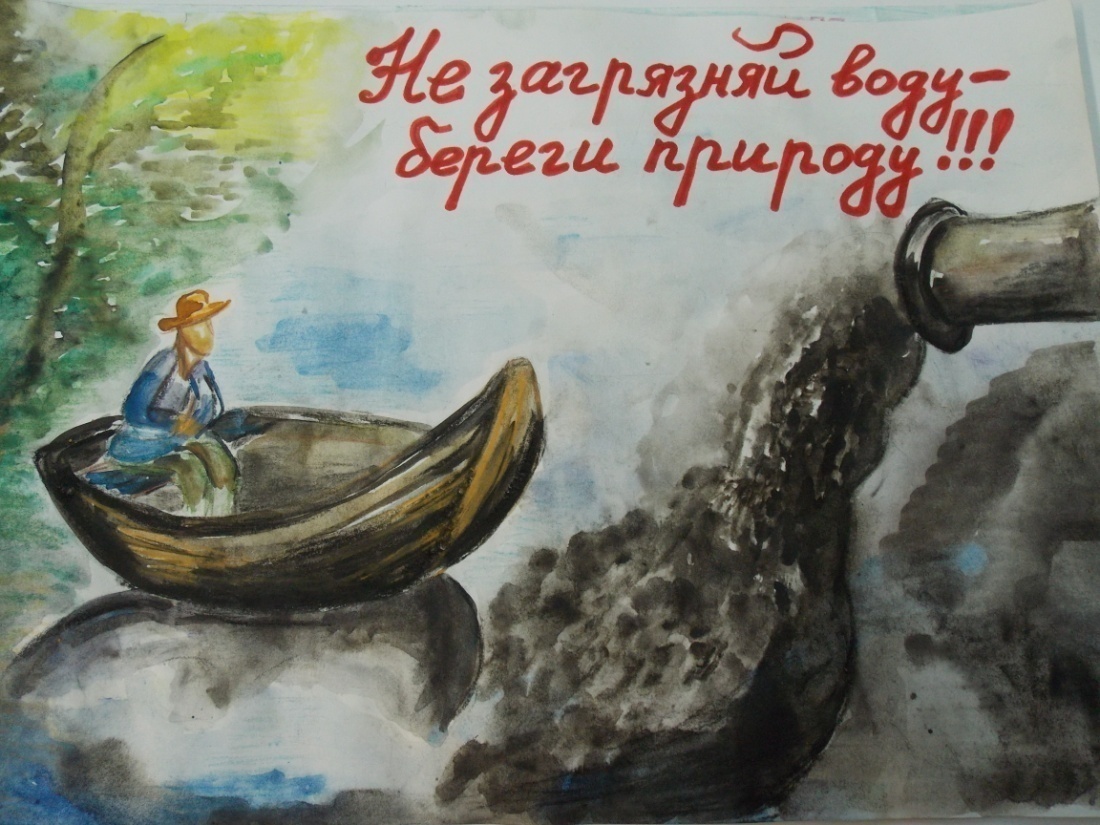 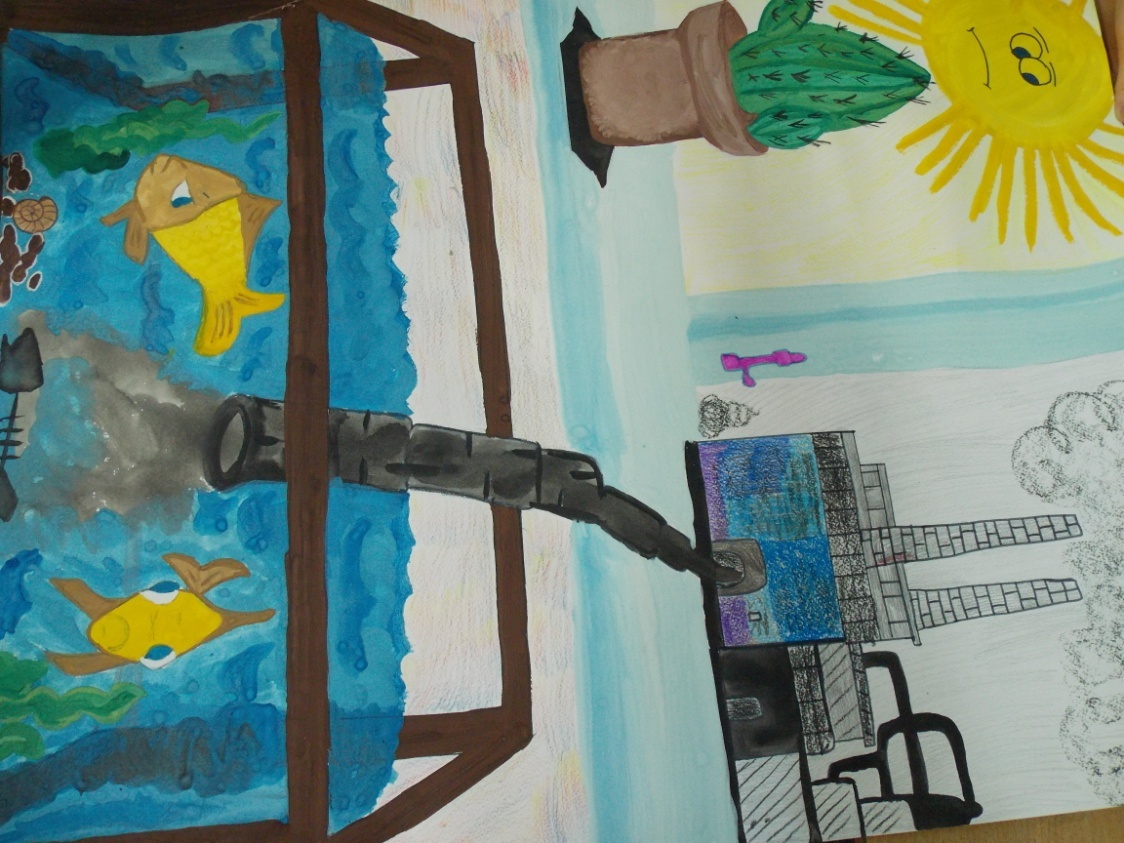 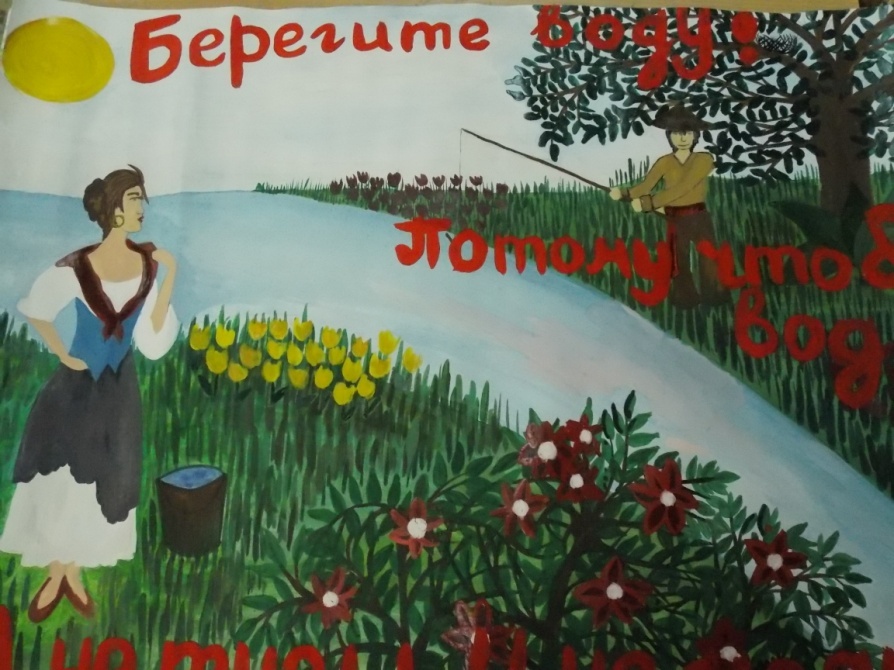 образовательный сбор «Помоги реке»
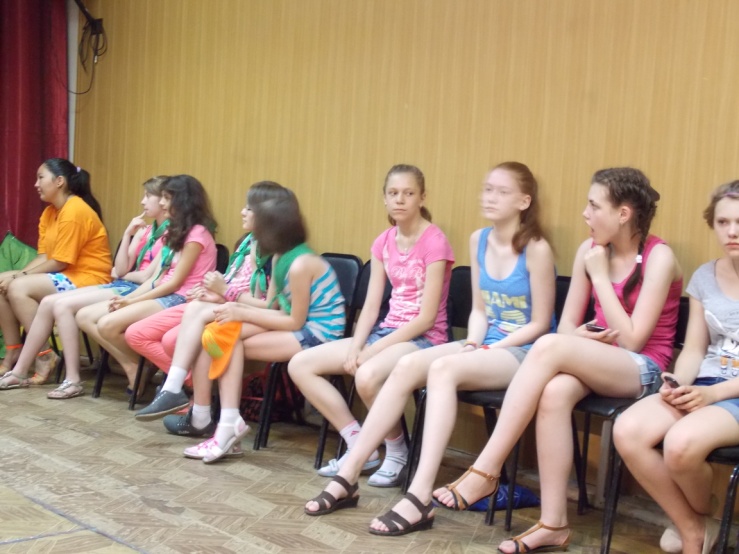 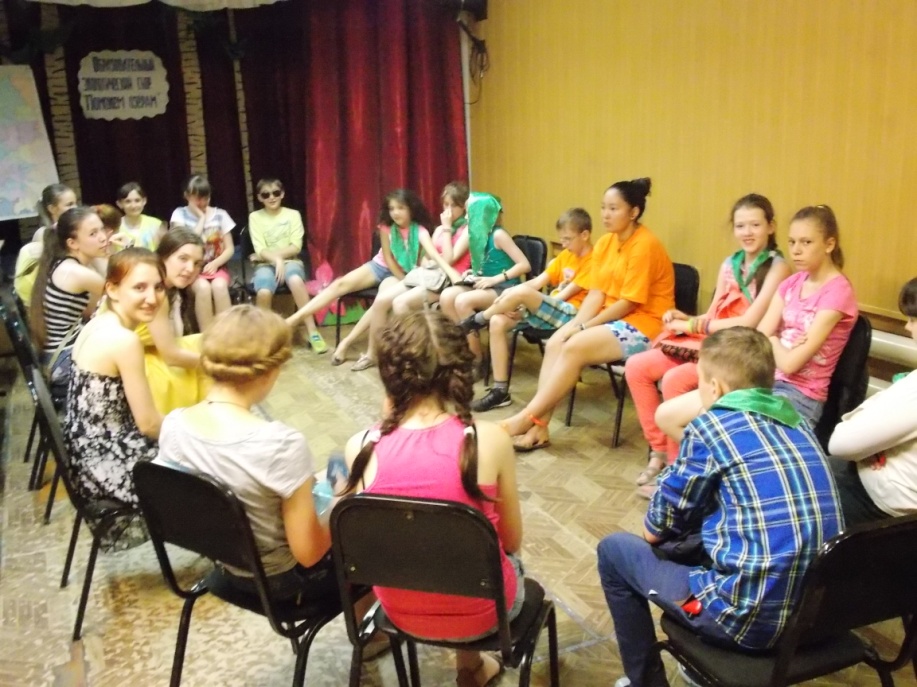 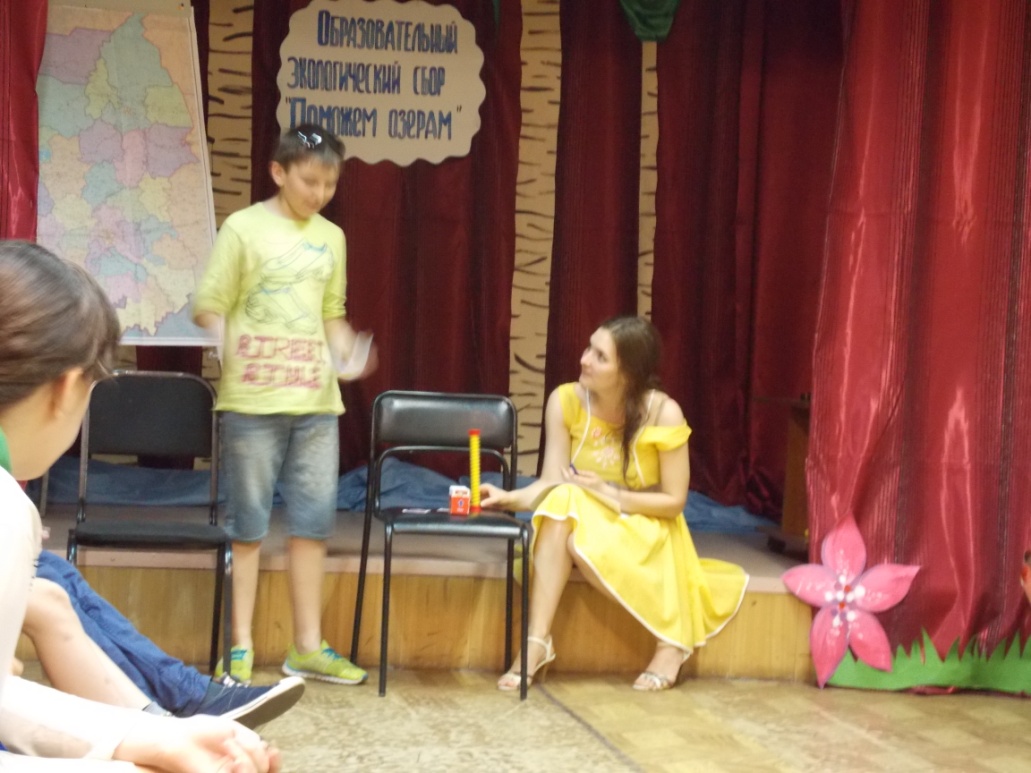 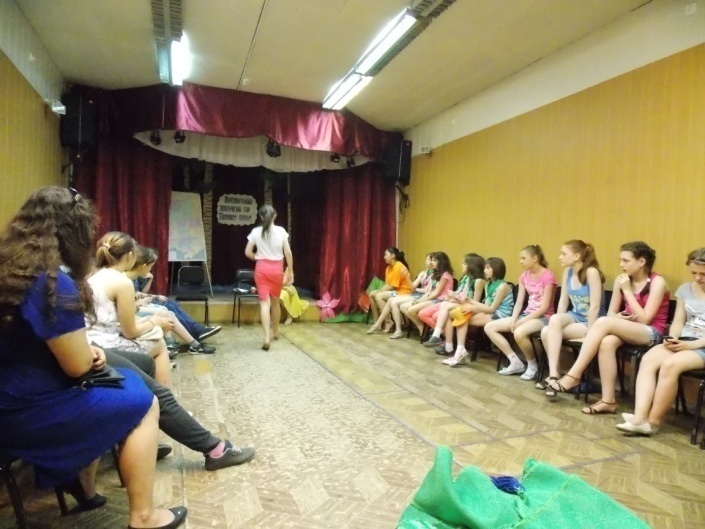 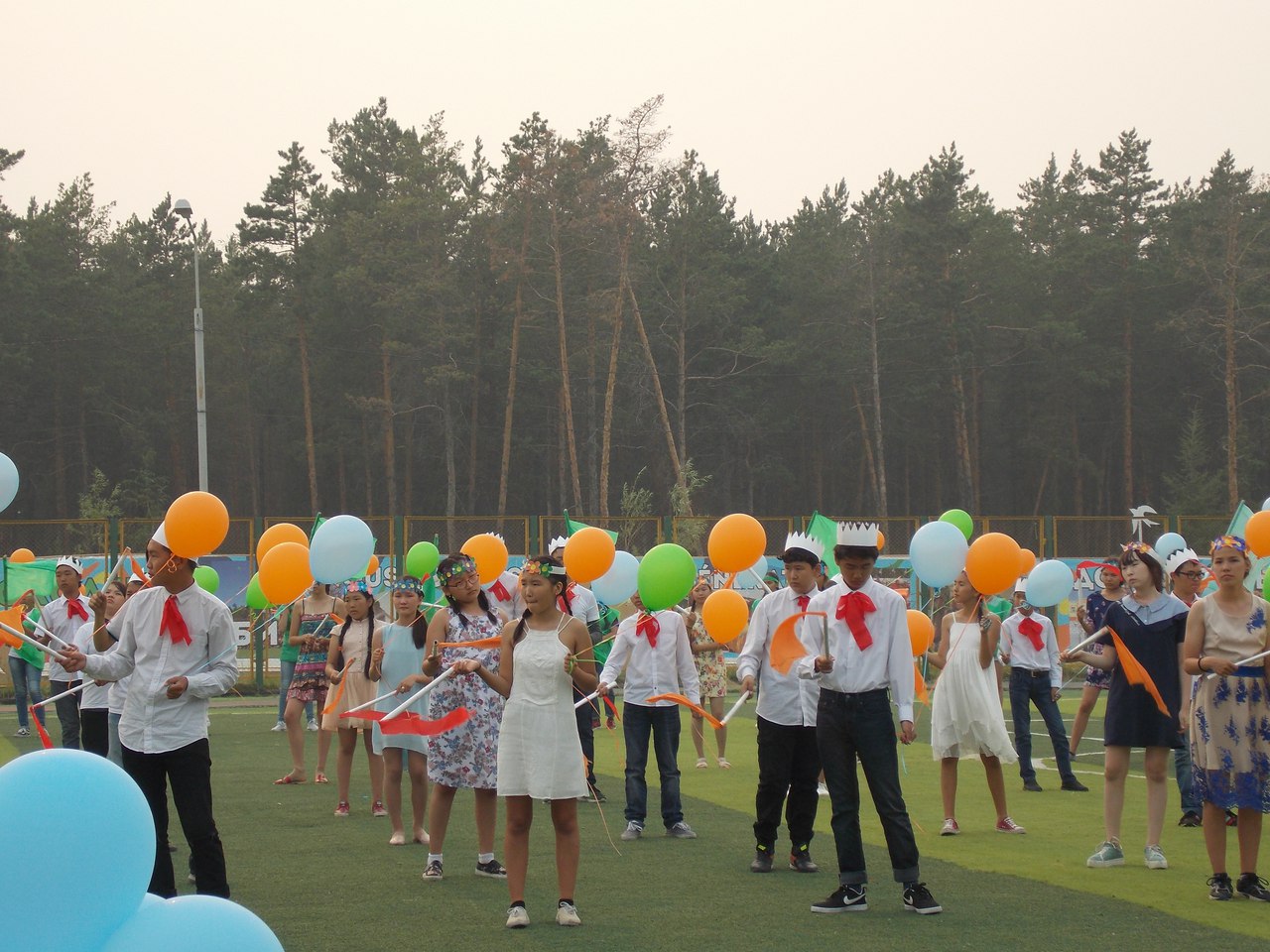 акции  по уборке и благоустройству территории  водных объектов от мусора.
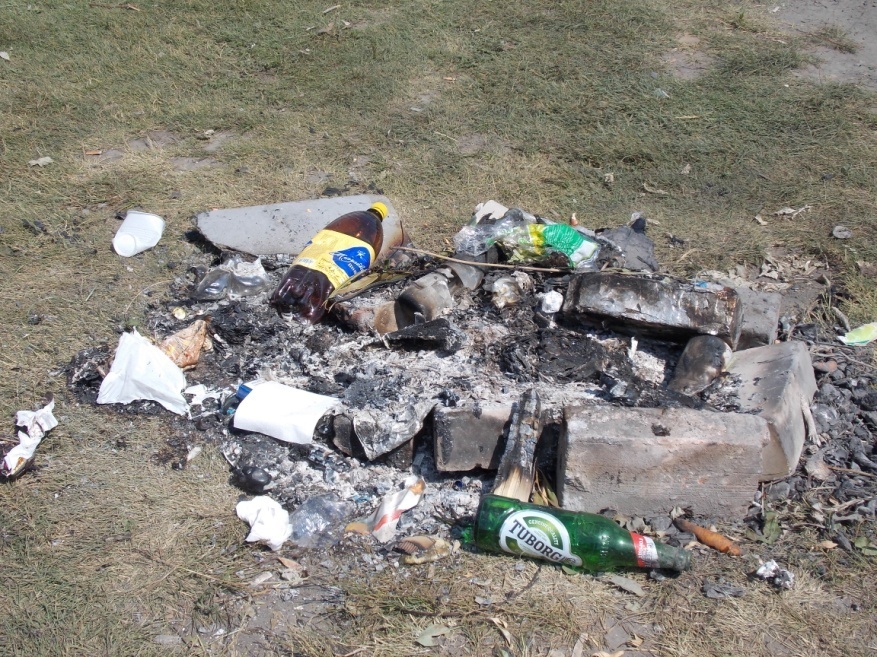 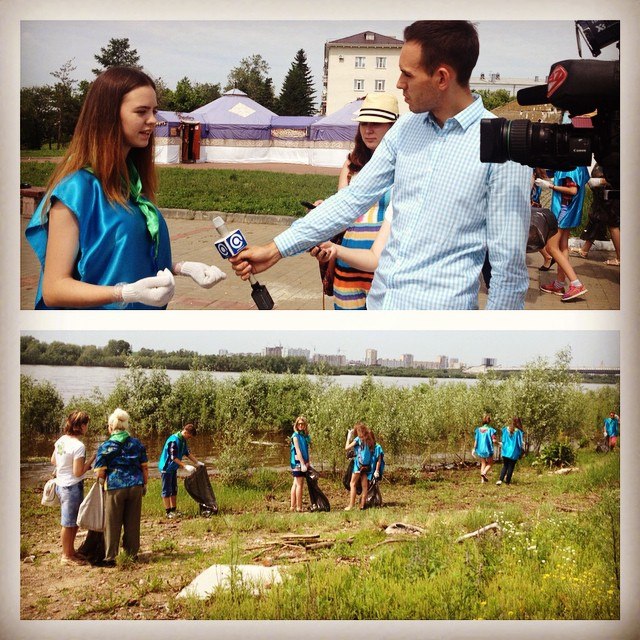 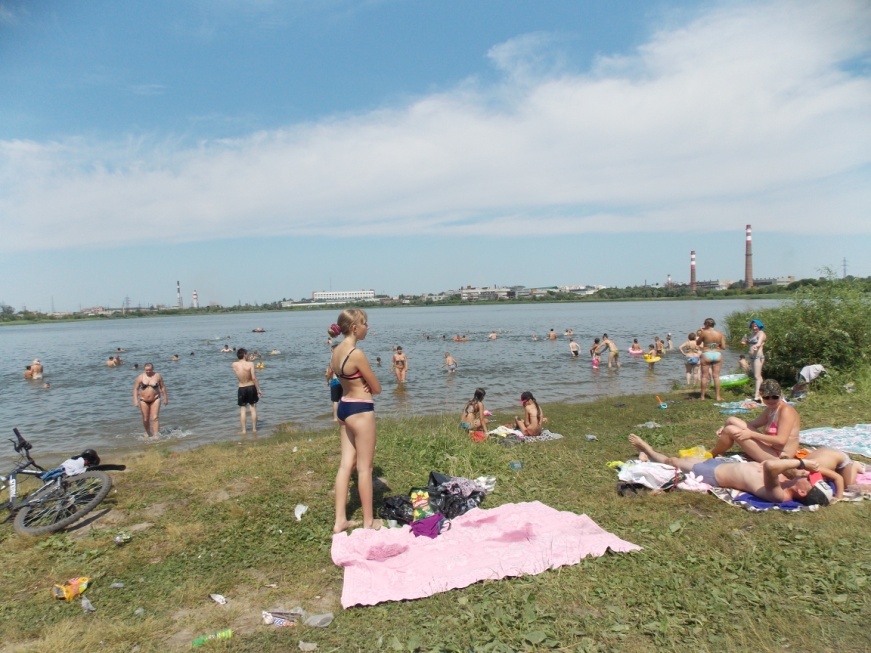 Проблема:
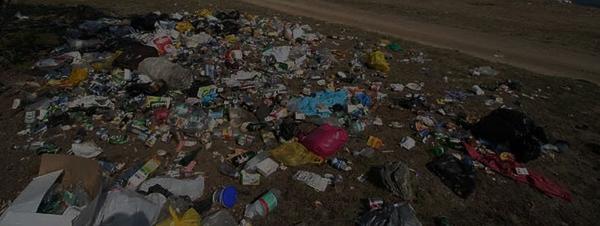 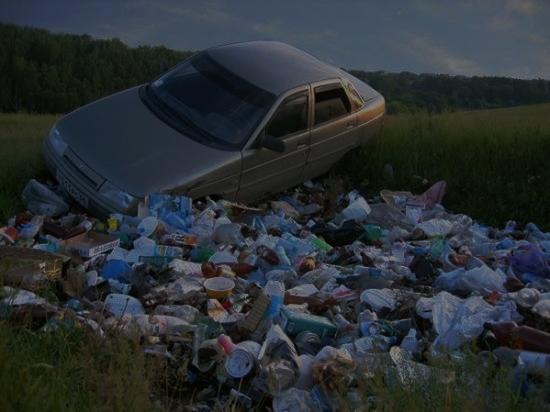 Несколько лет экологи добиваются сохранения озера соленого, в первую очередь –Защиты от людей, которые моют в нем машины, сваливают на берегу мусор и оставляют другие следы своего пребывания.
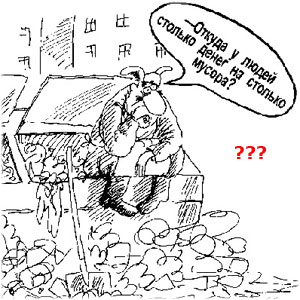 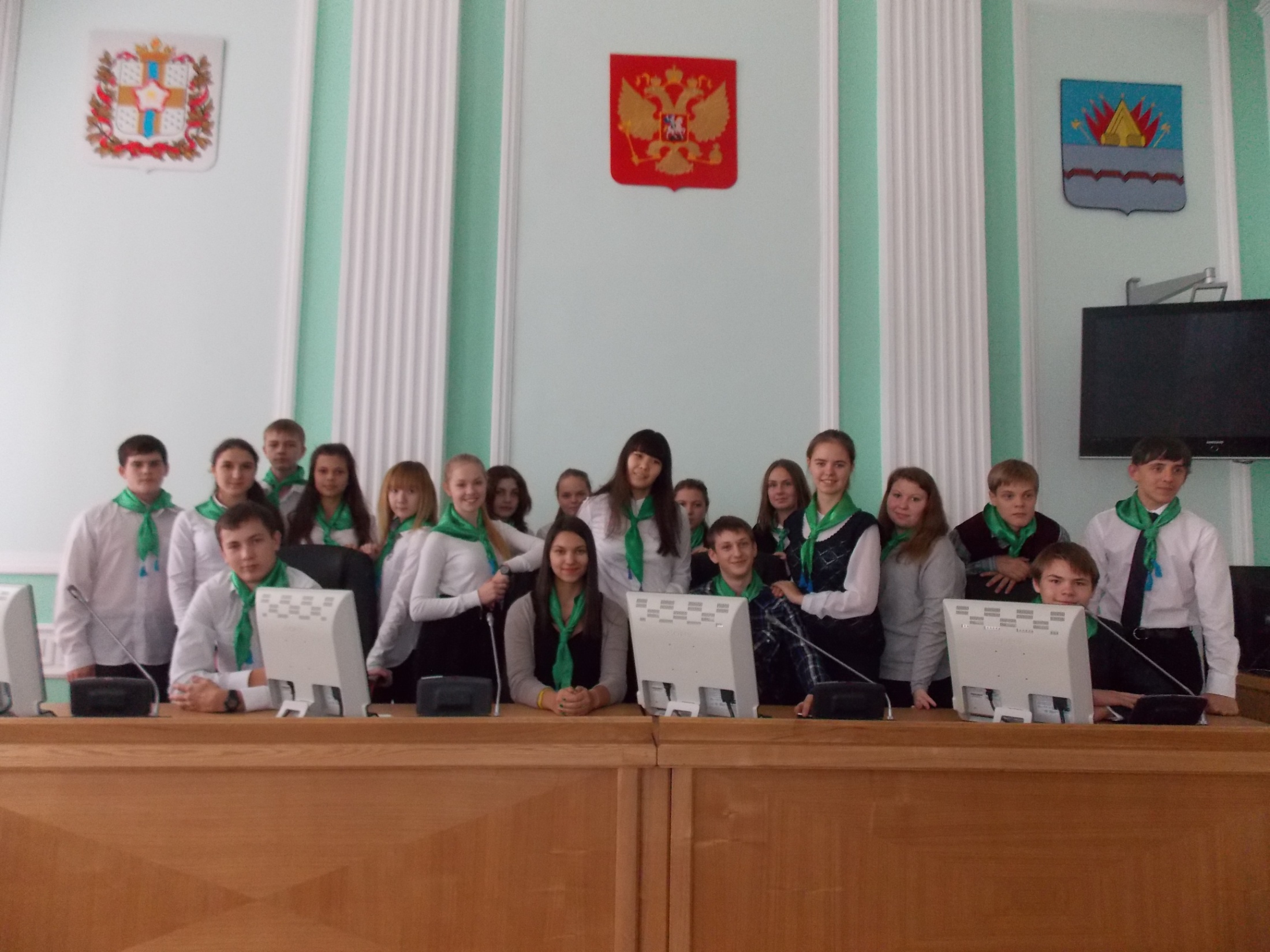 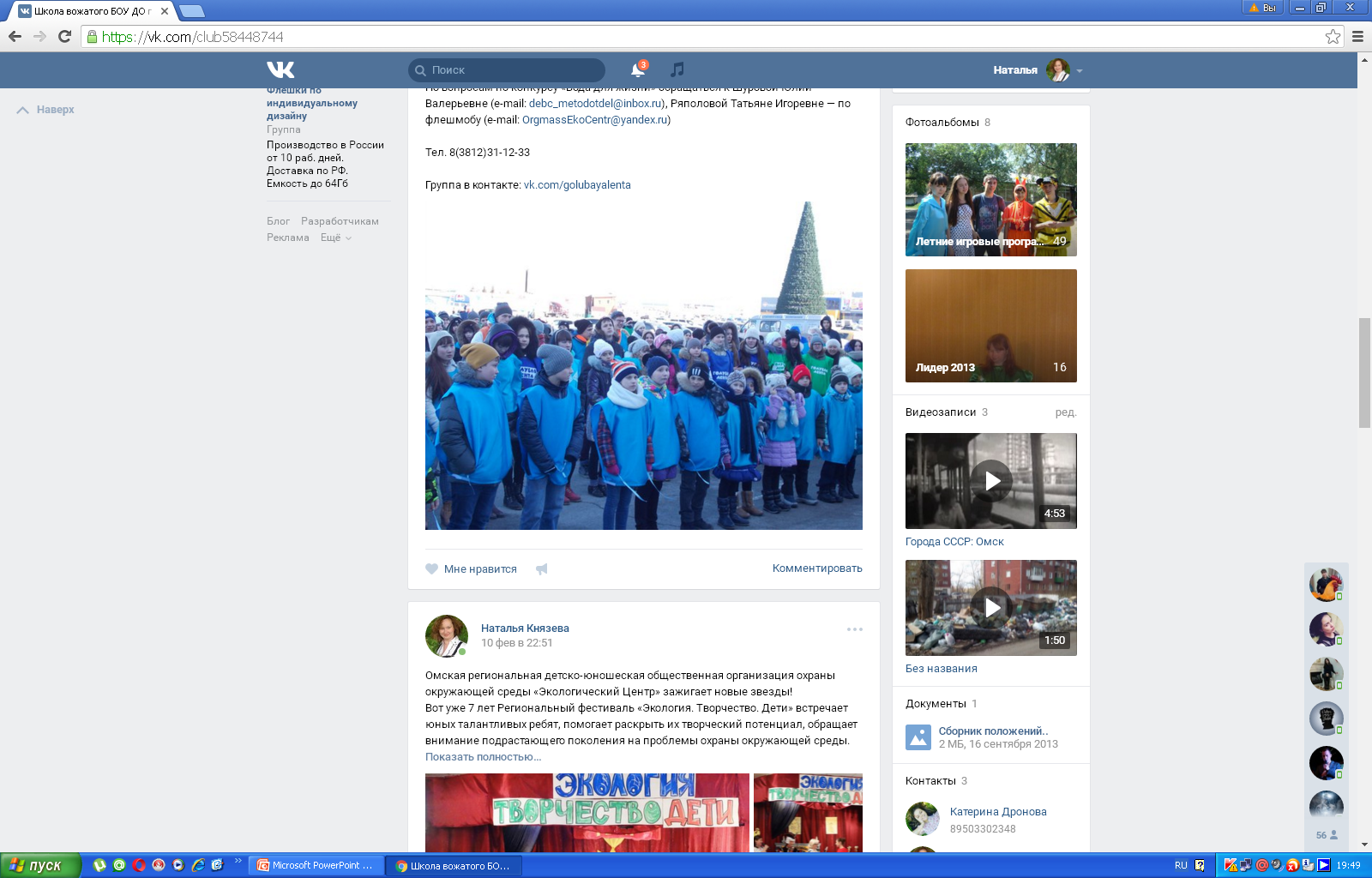 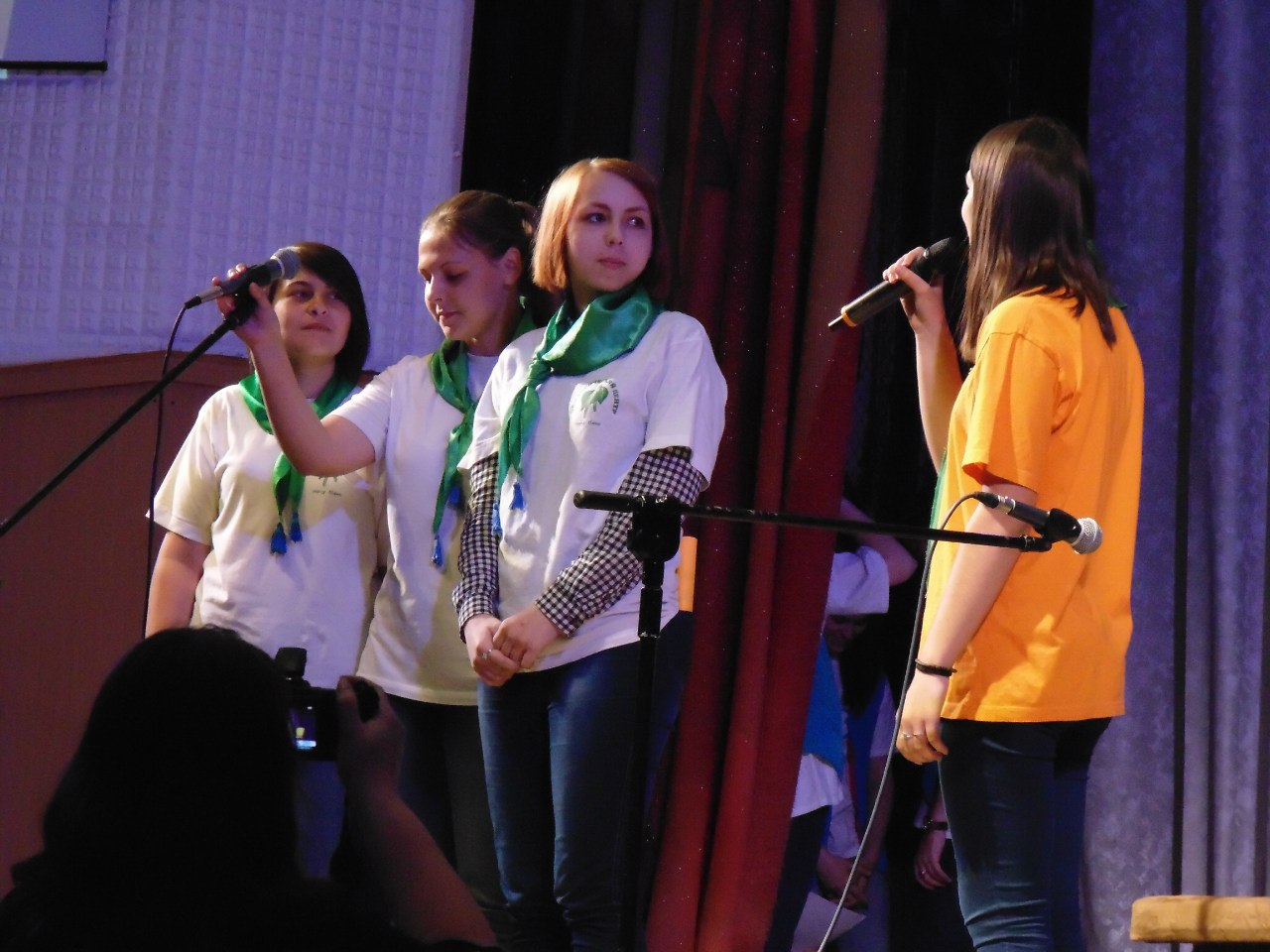 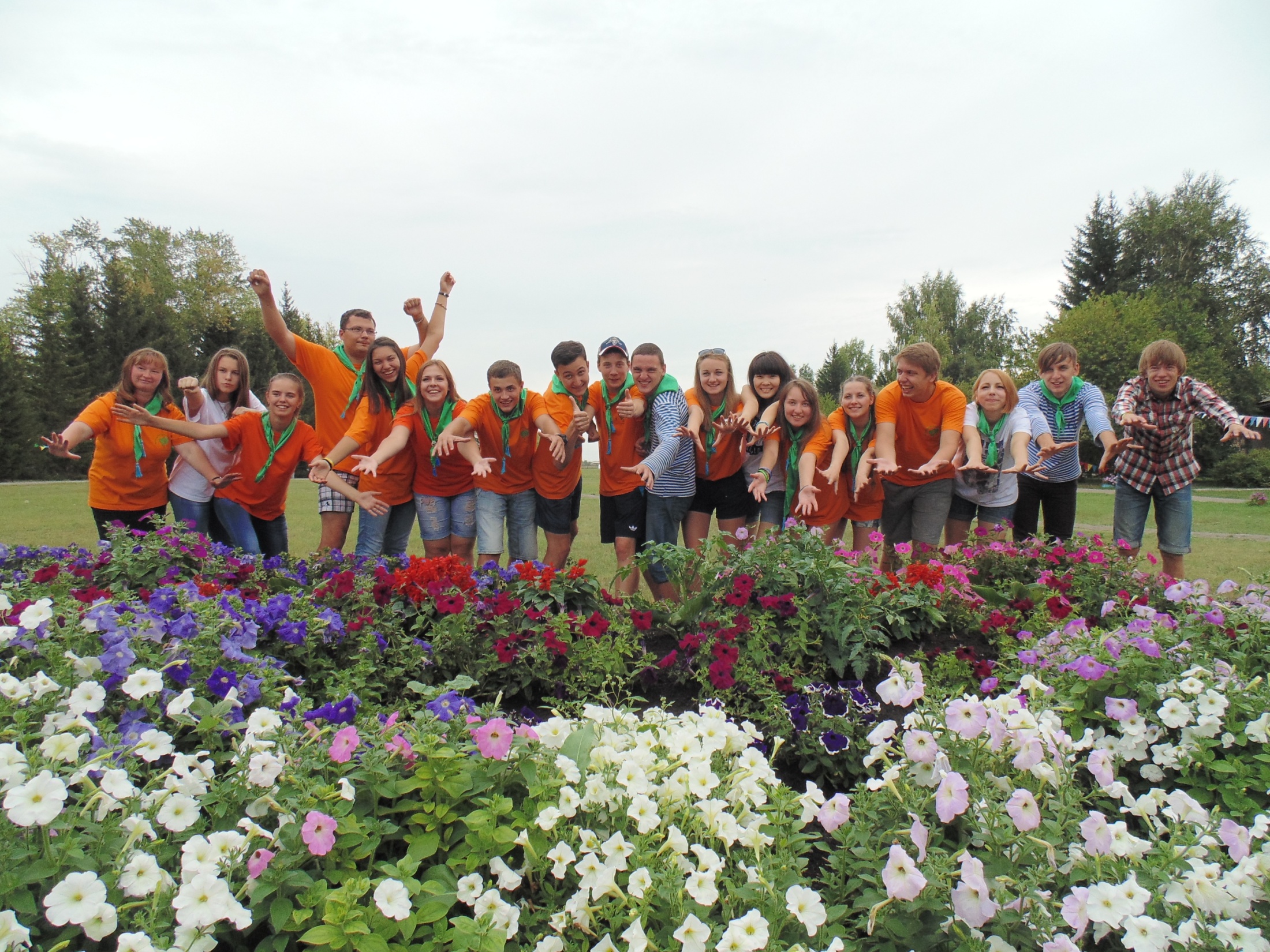